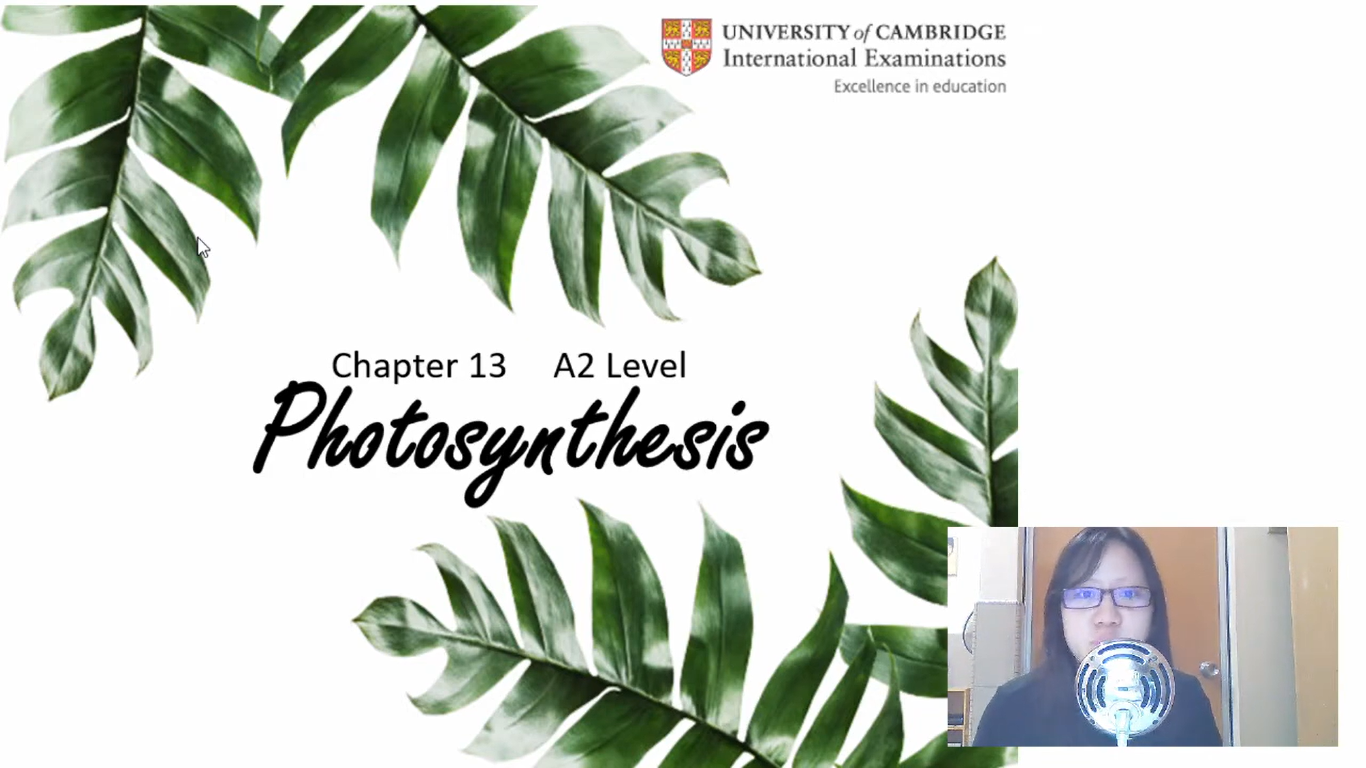 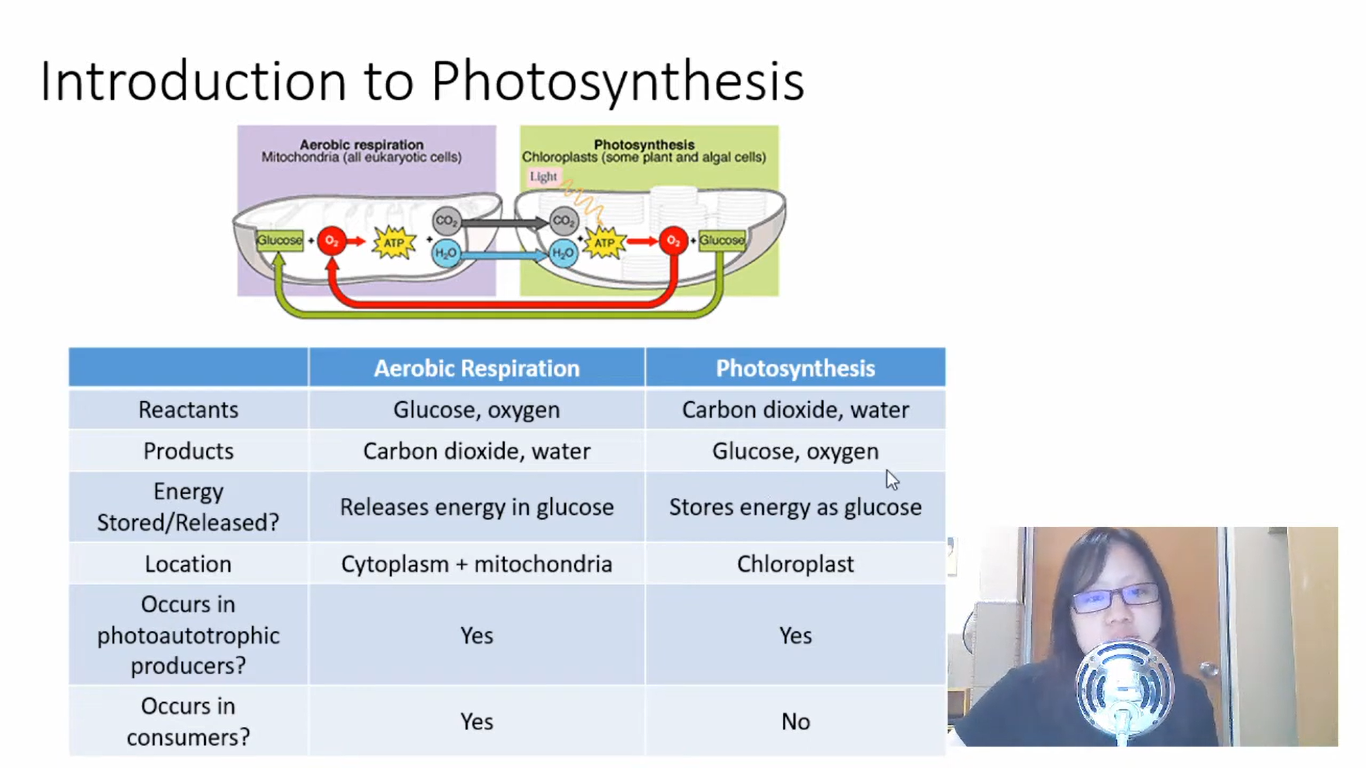 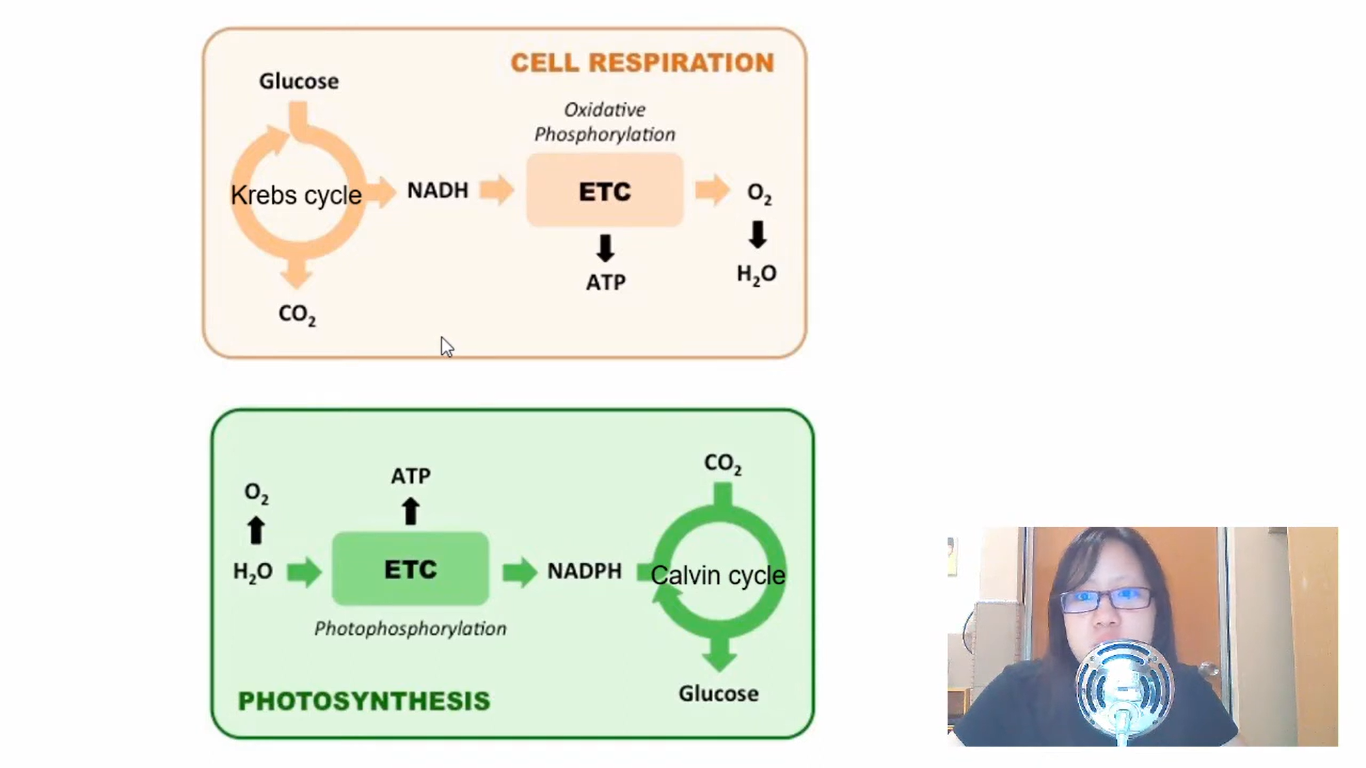 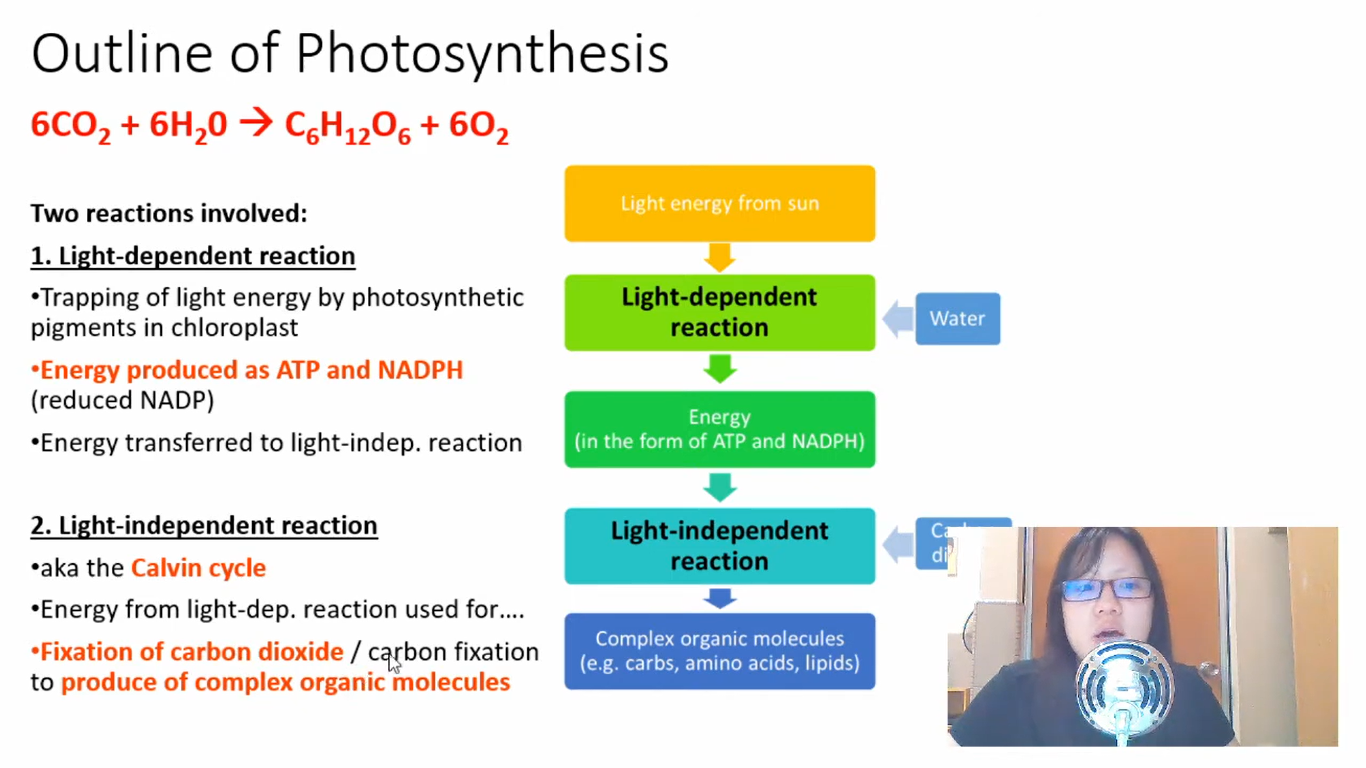 CO2
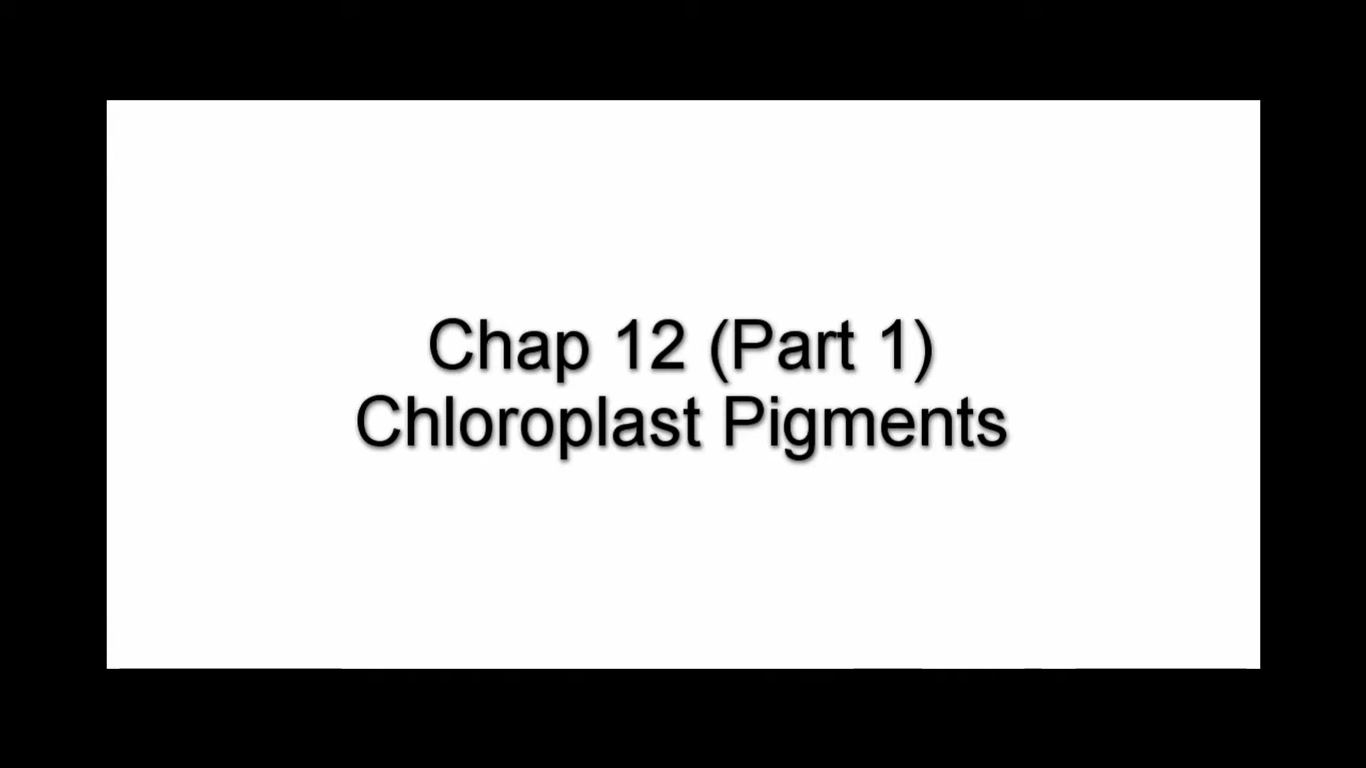 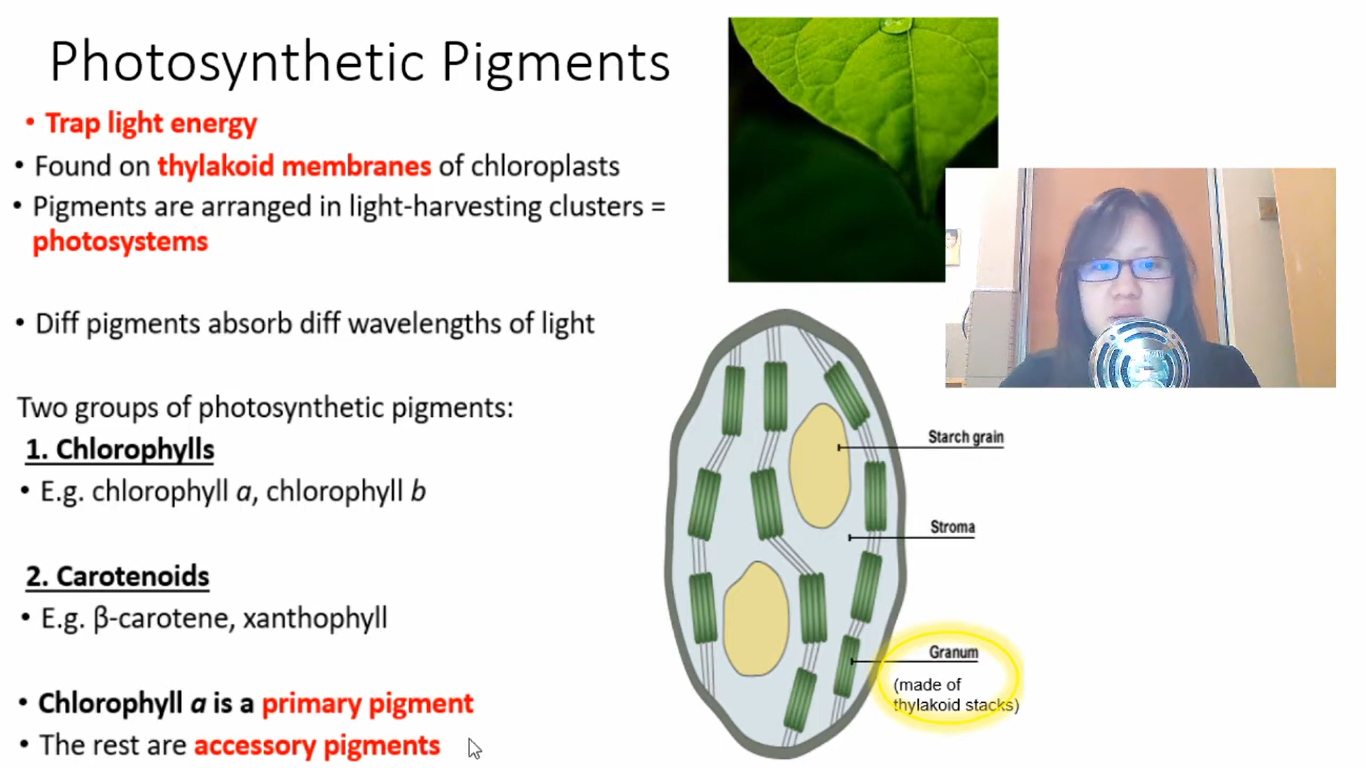 Green color
Orange and yellow colors
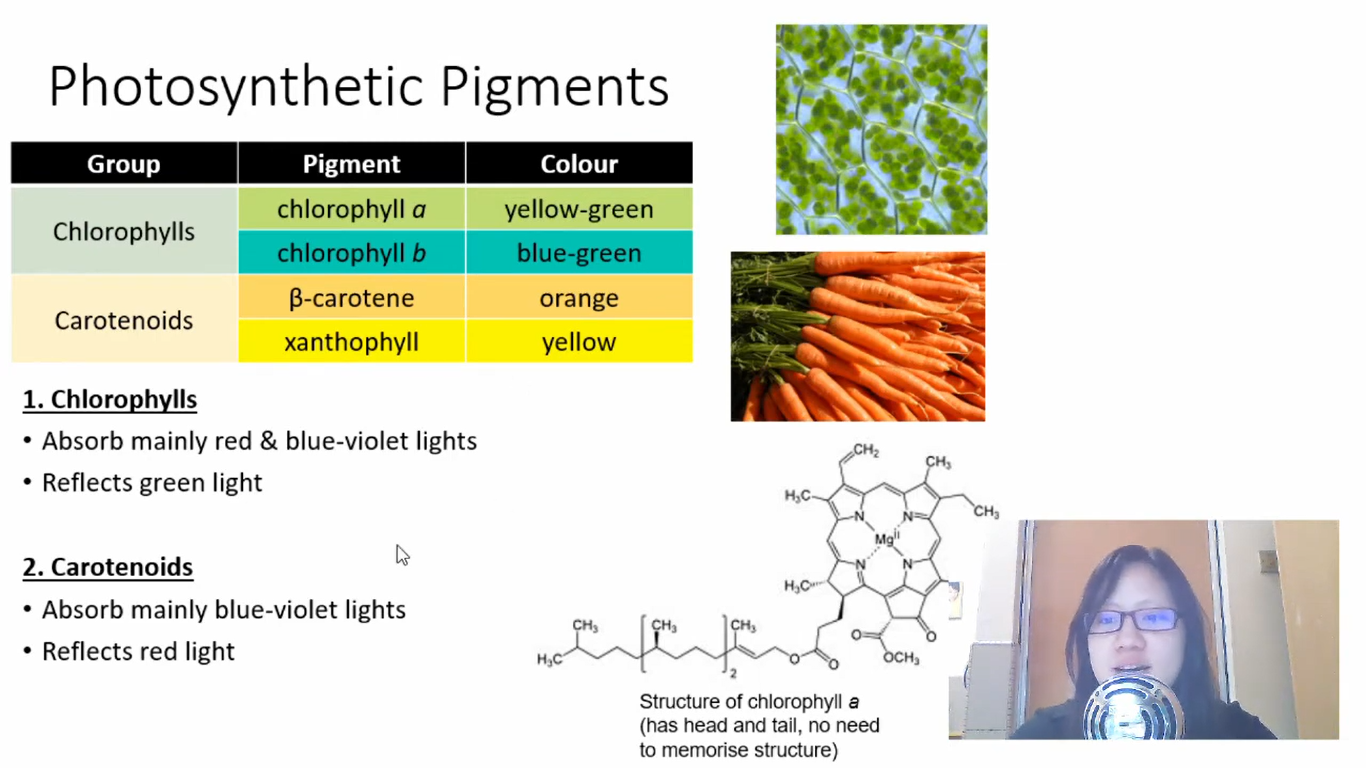 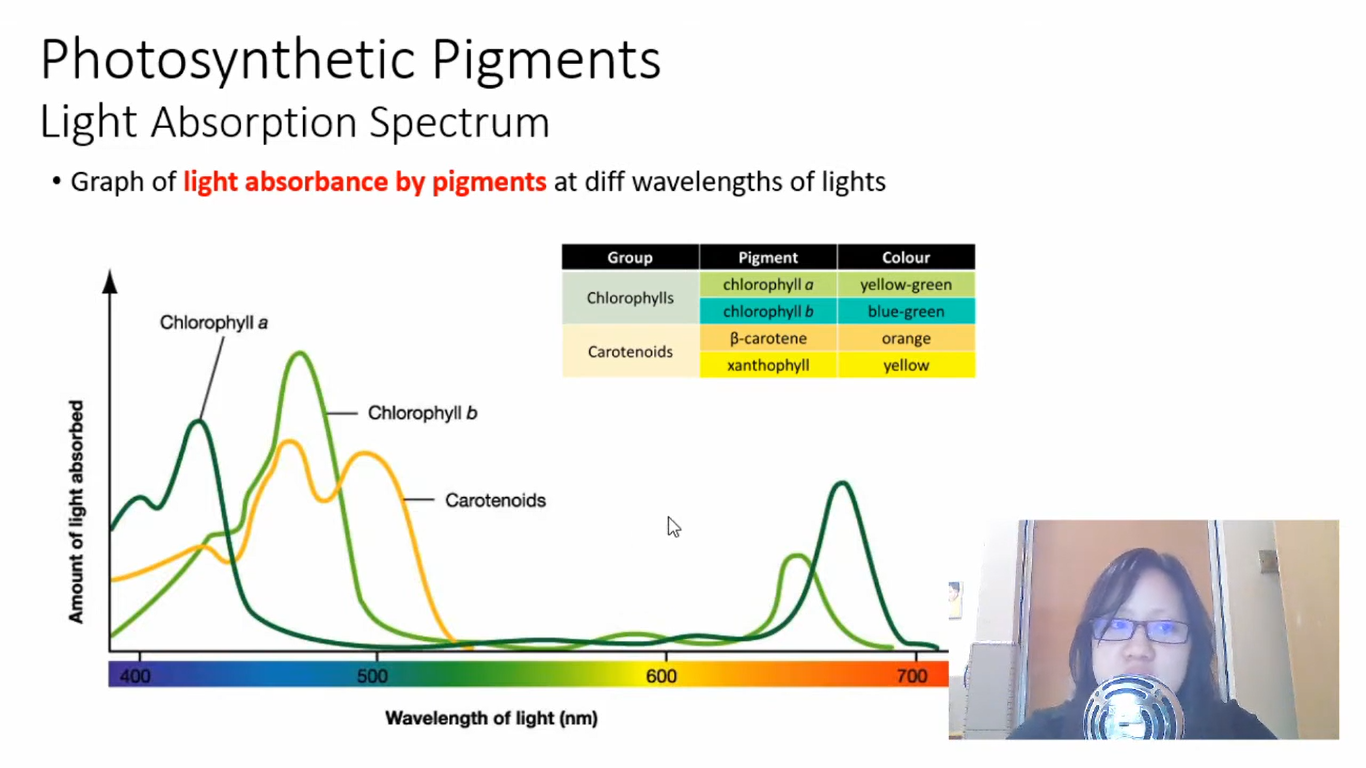 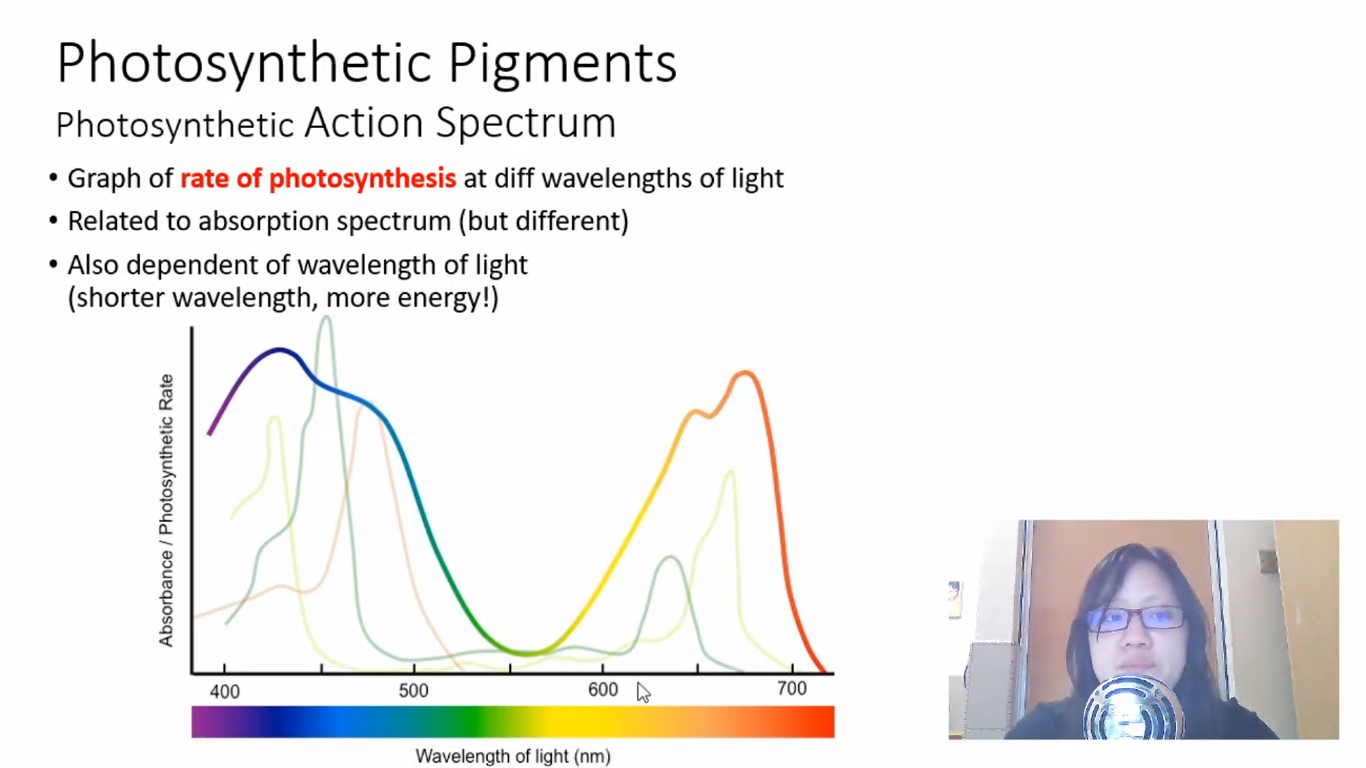 High ph rate at shorter wavelength, low ph rate at longer wavelength
No photosynthesis at this wavelength
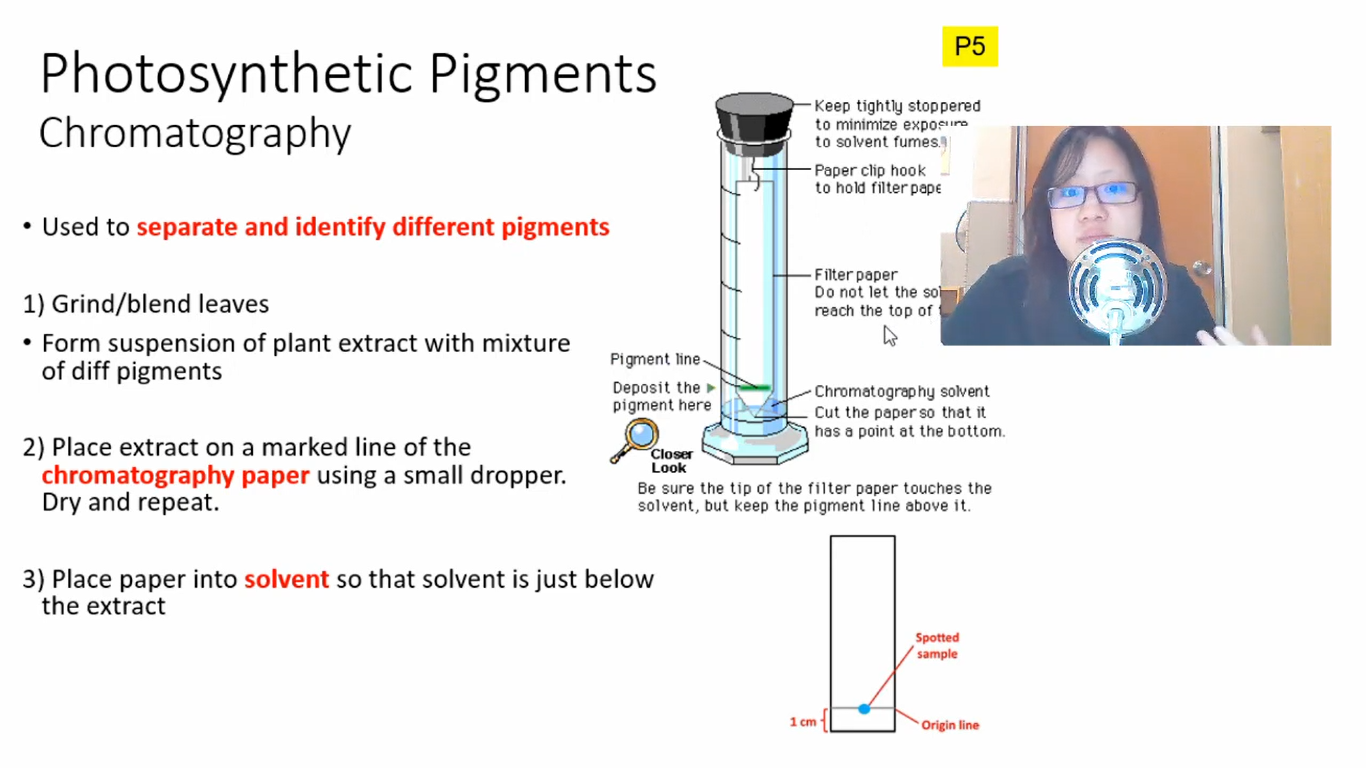 Water evaporates and pigments are more concentrated
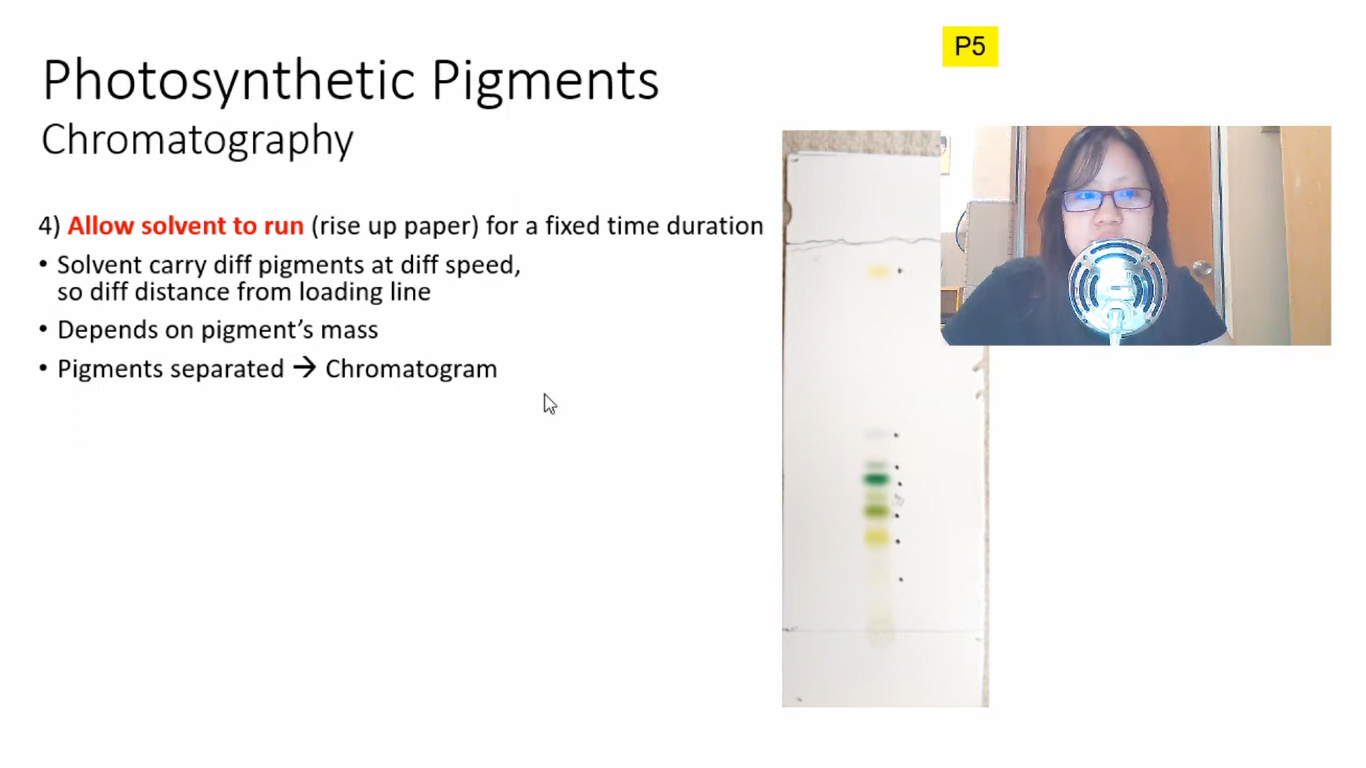 Also depends on pigments solubility in solvent
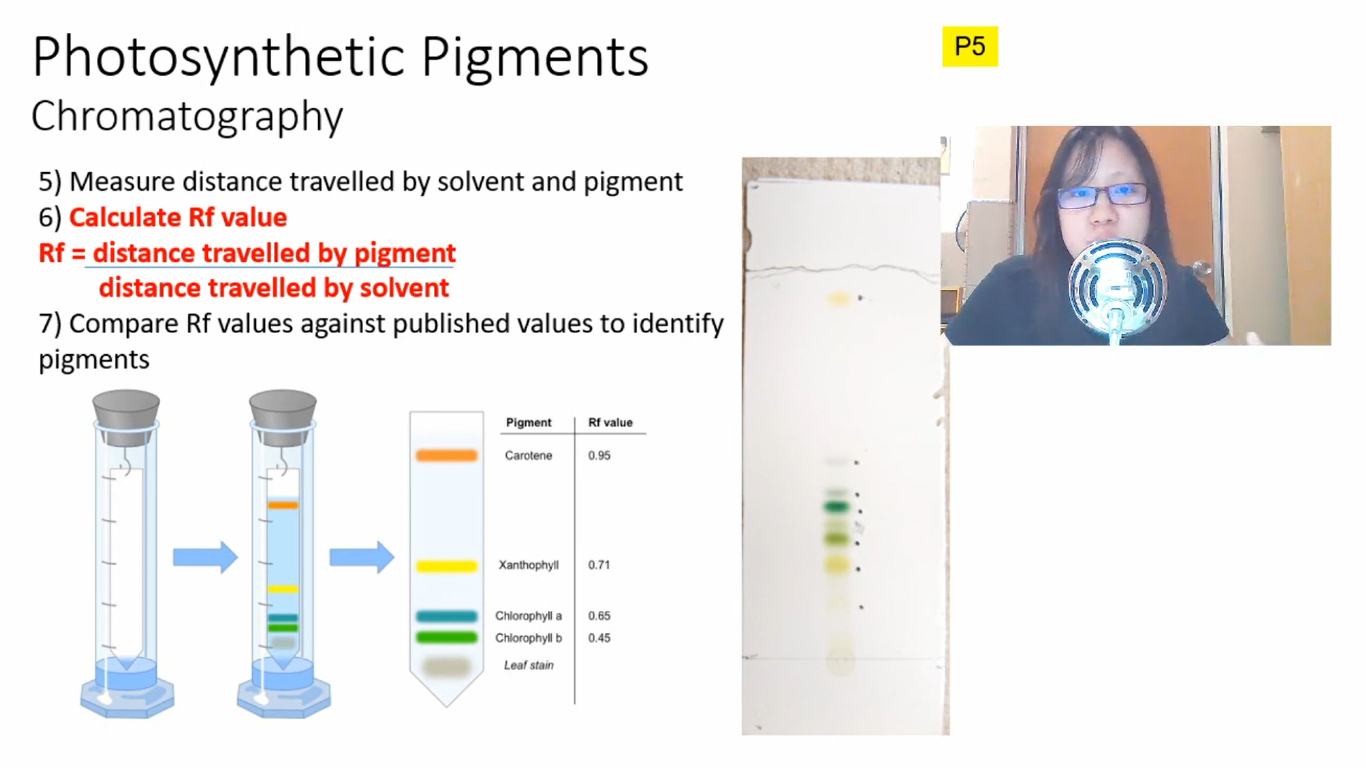 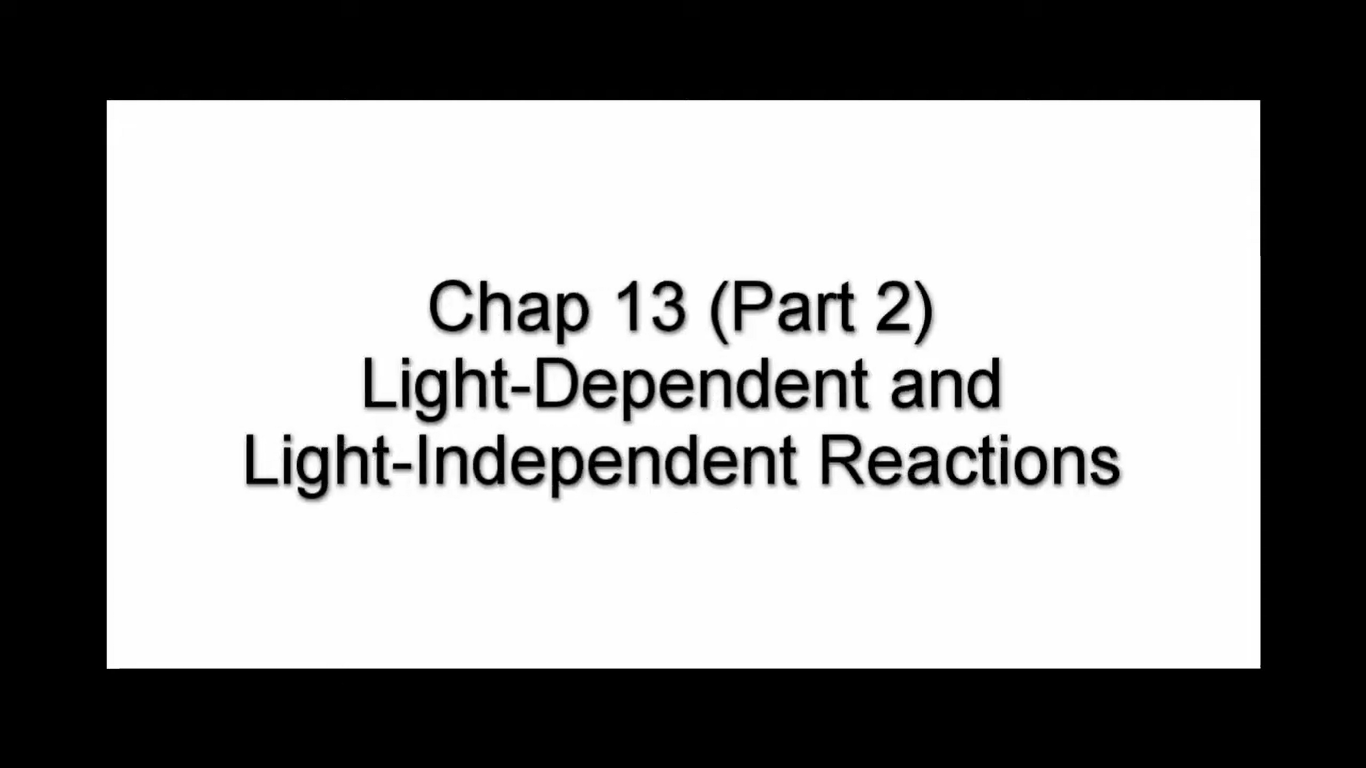 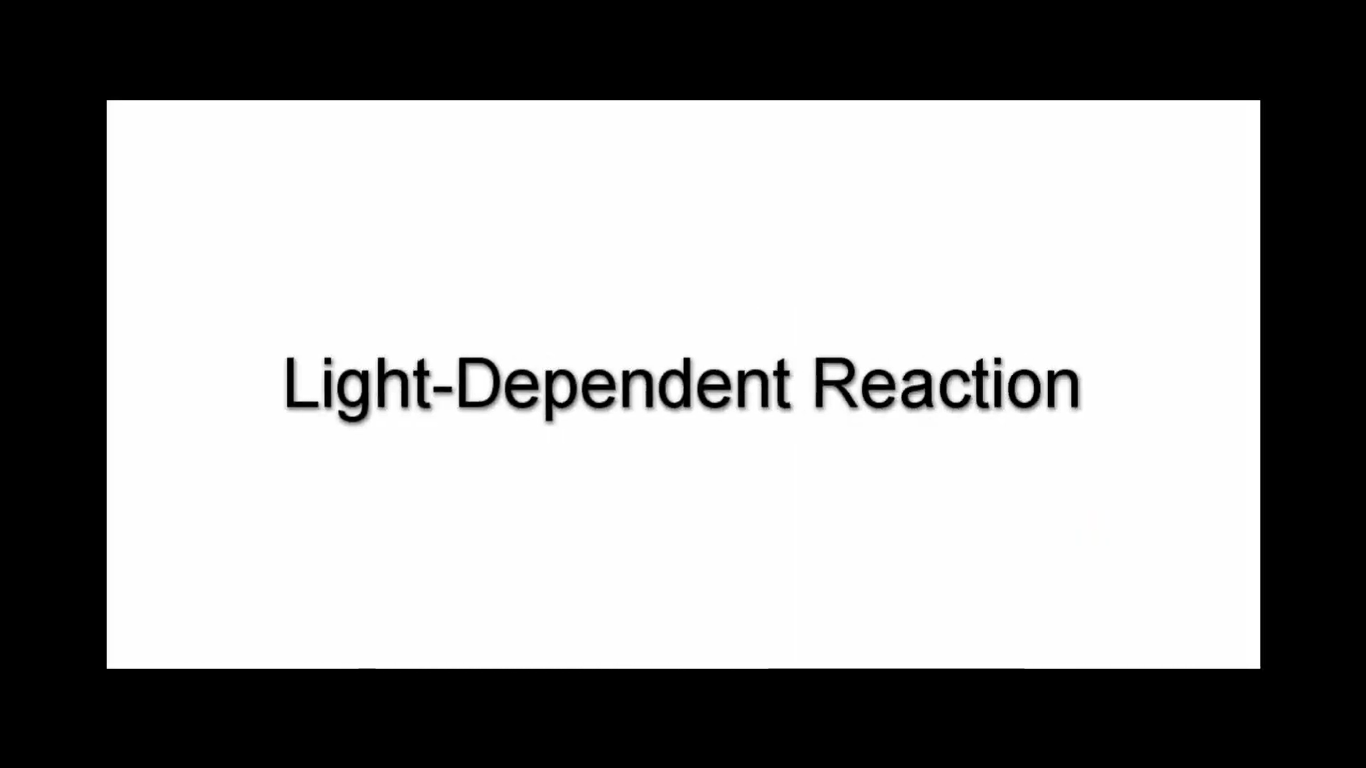 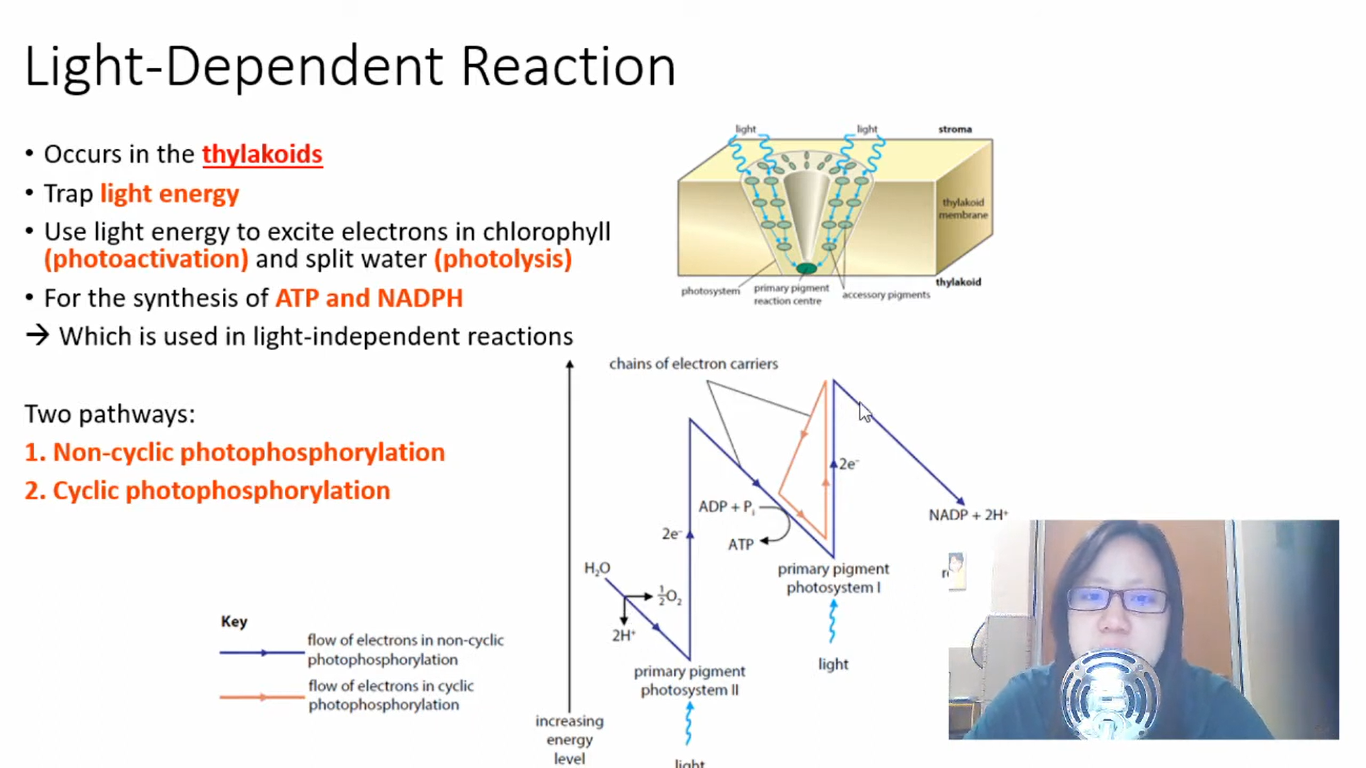 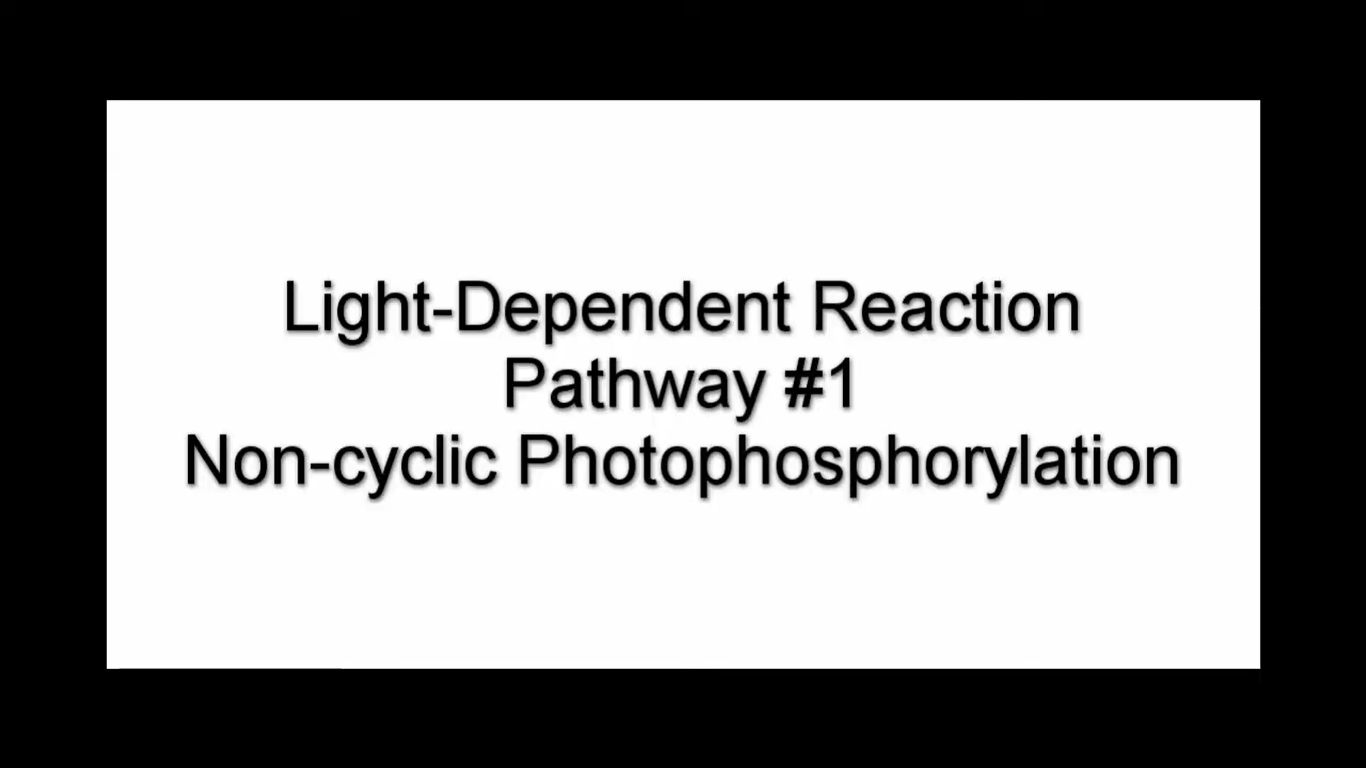 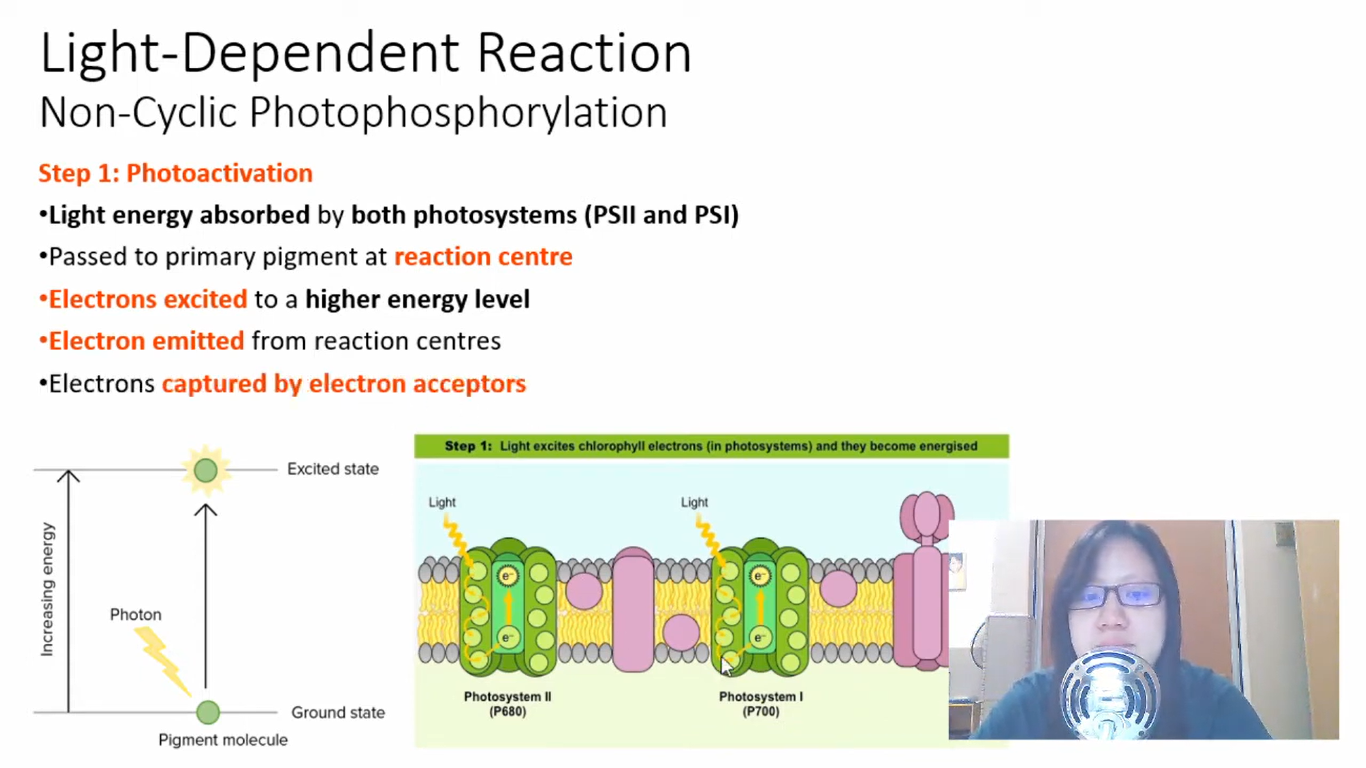 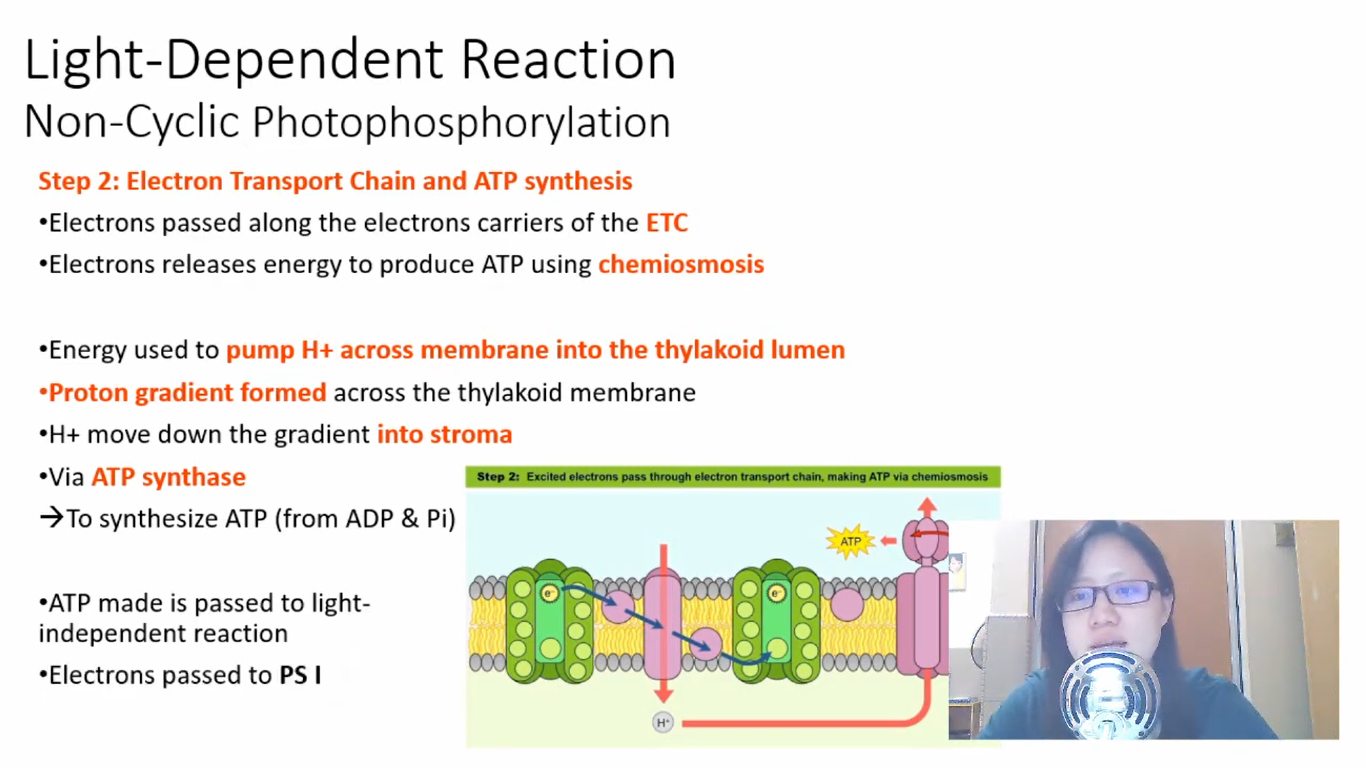 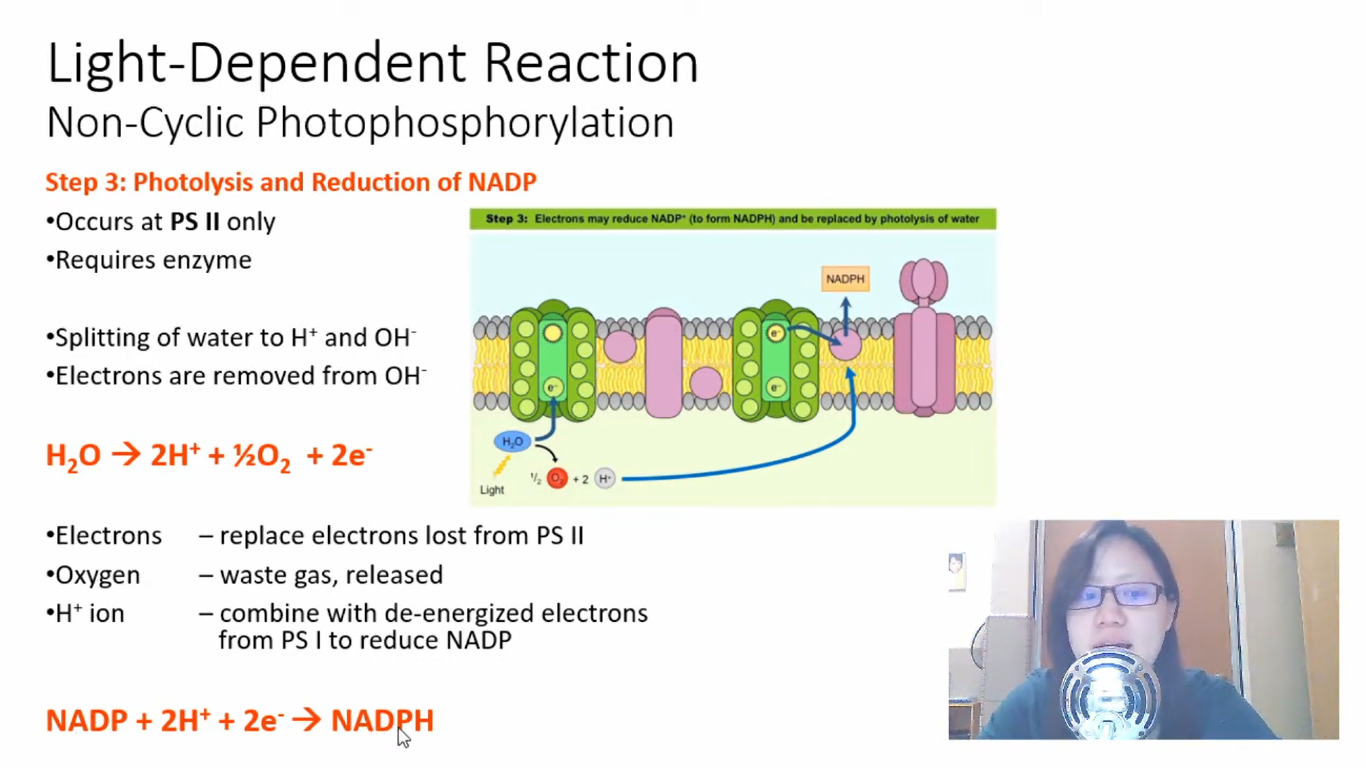 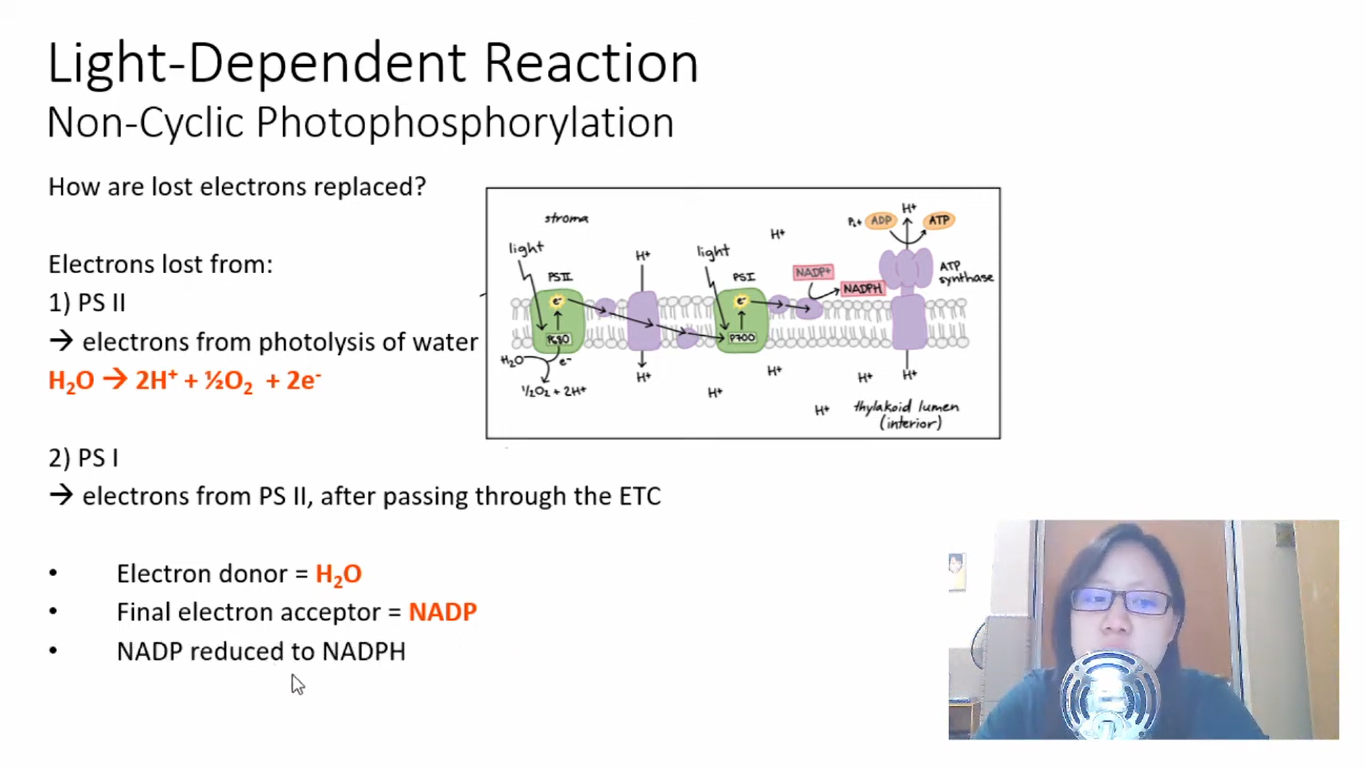 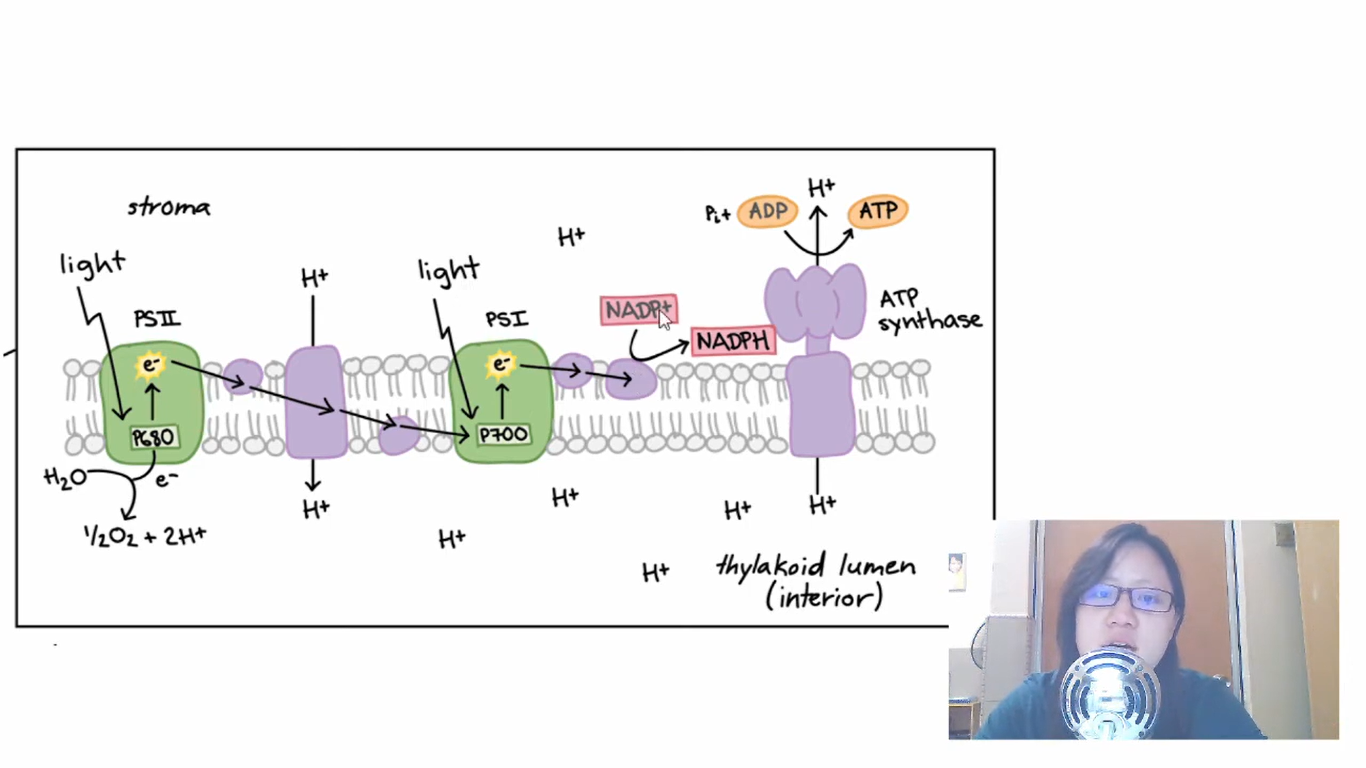 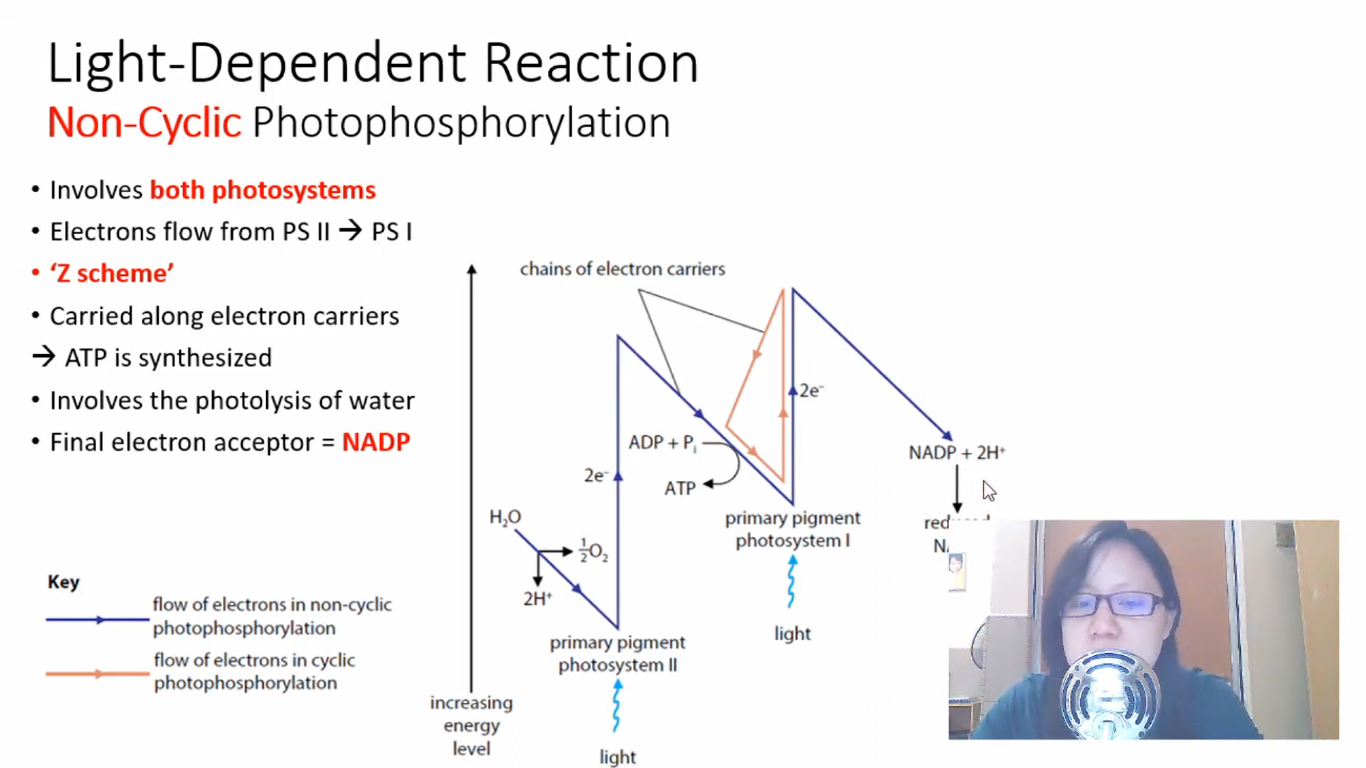 Reduced NADP
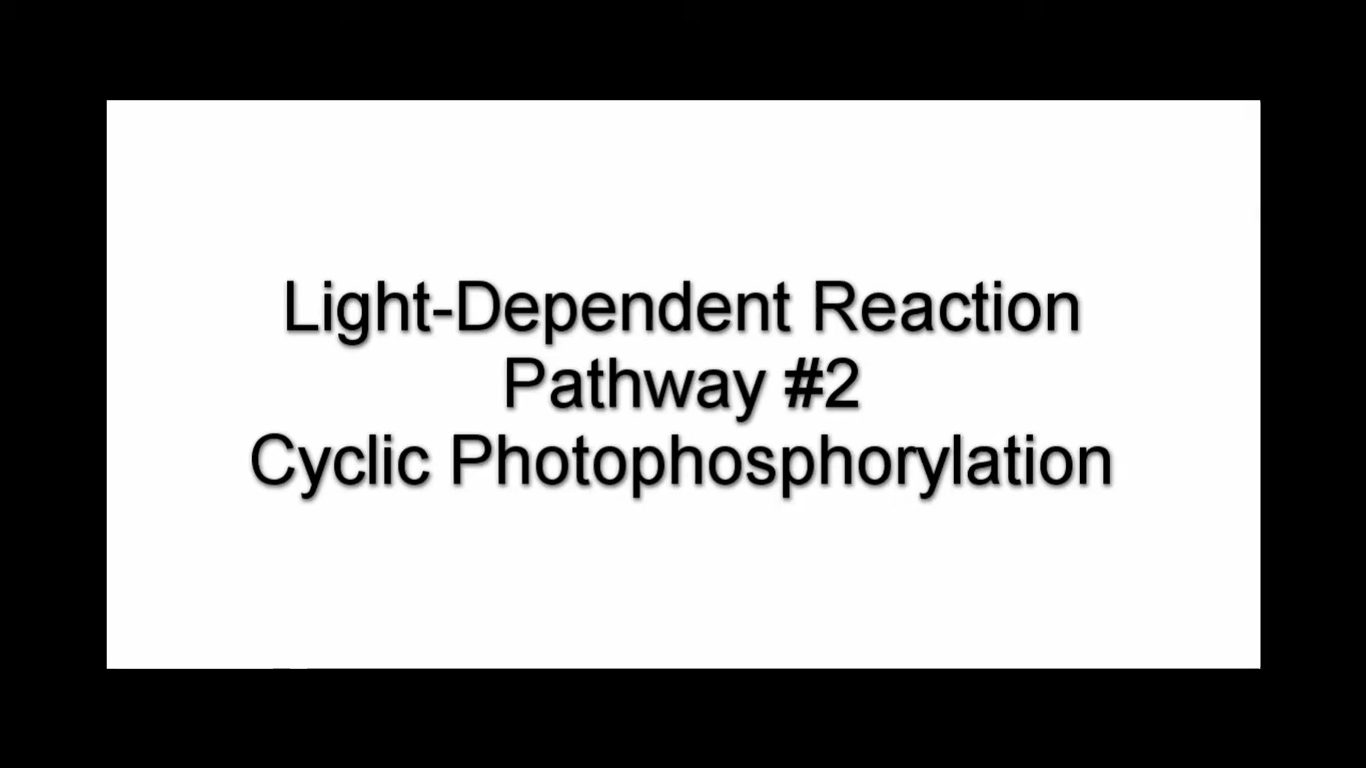 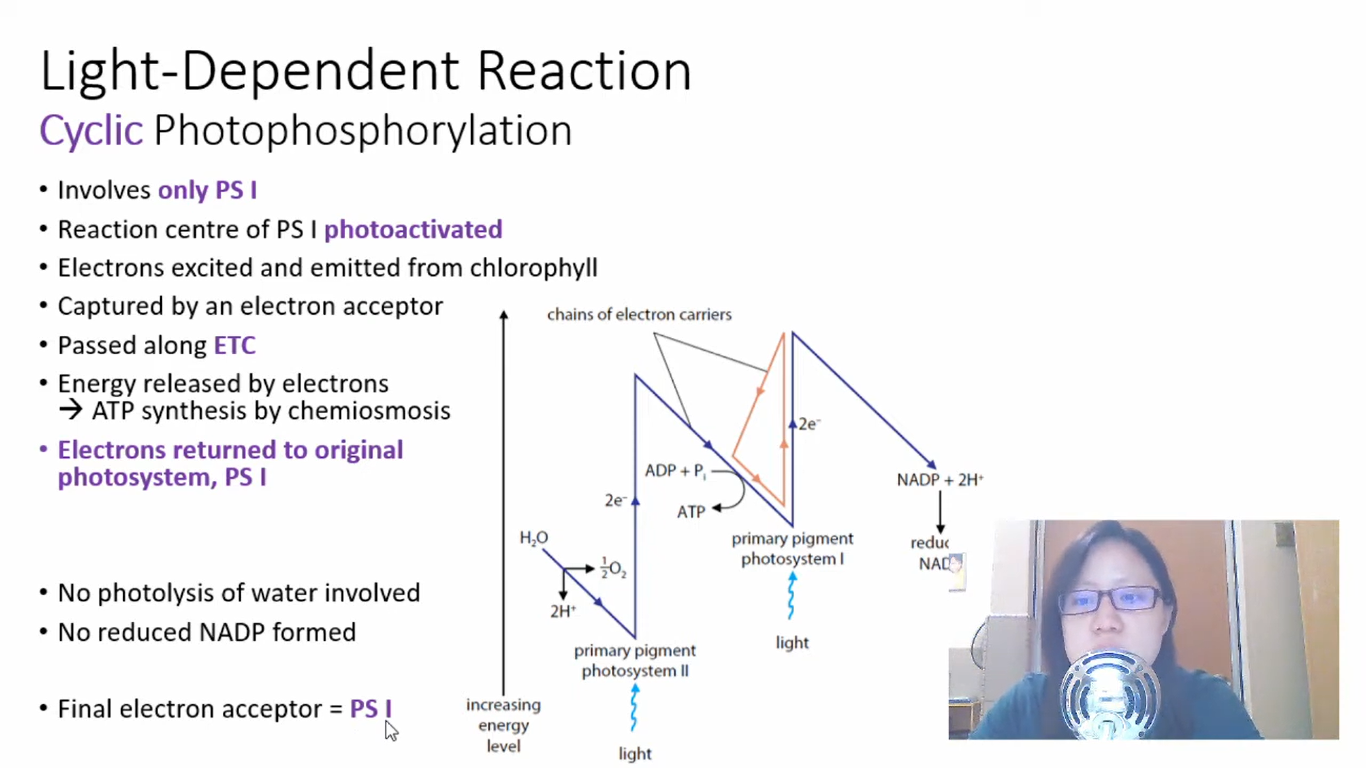 Reduced NADP
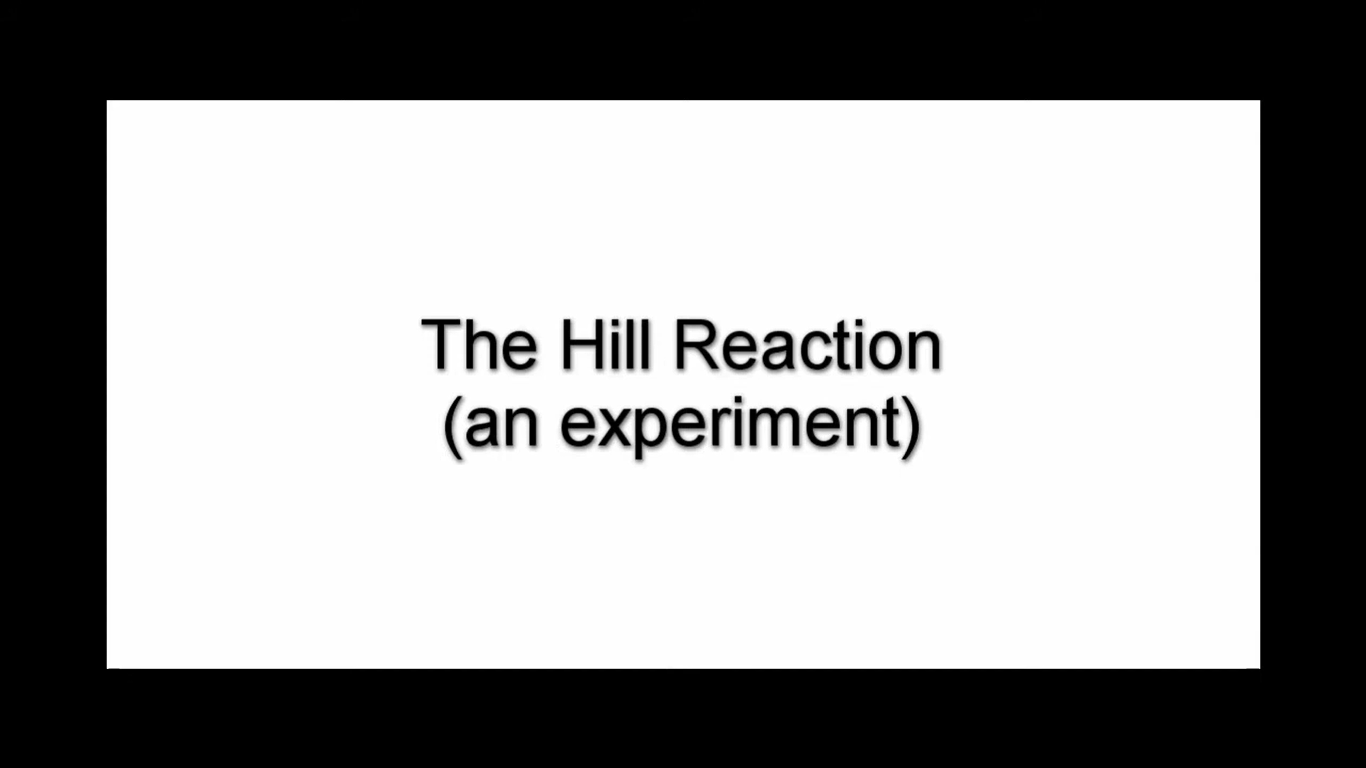 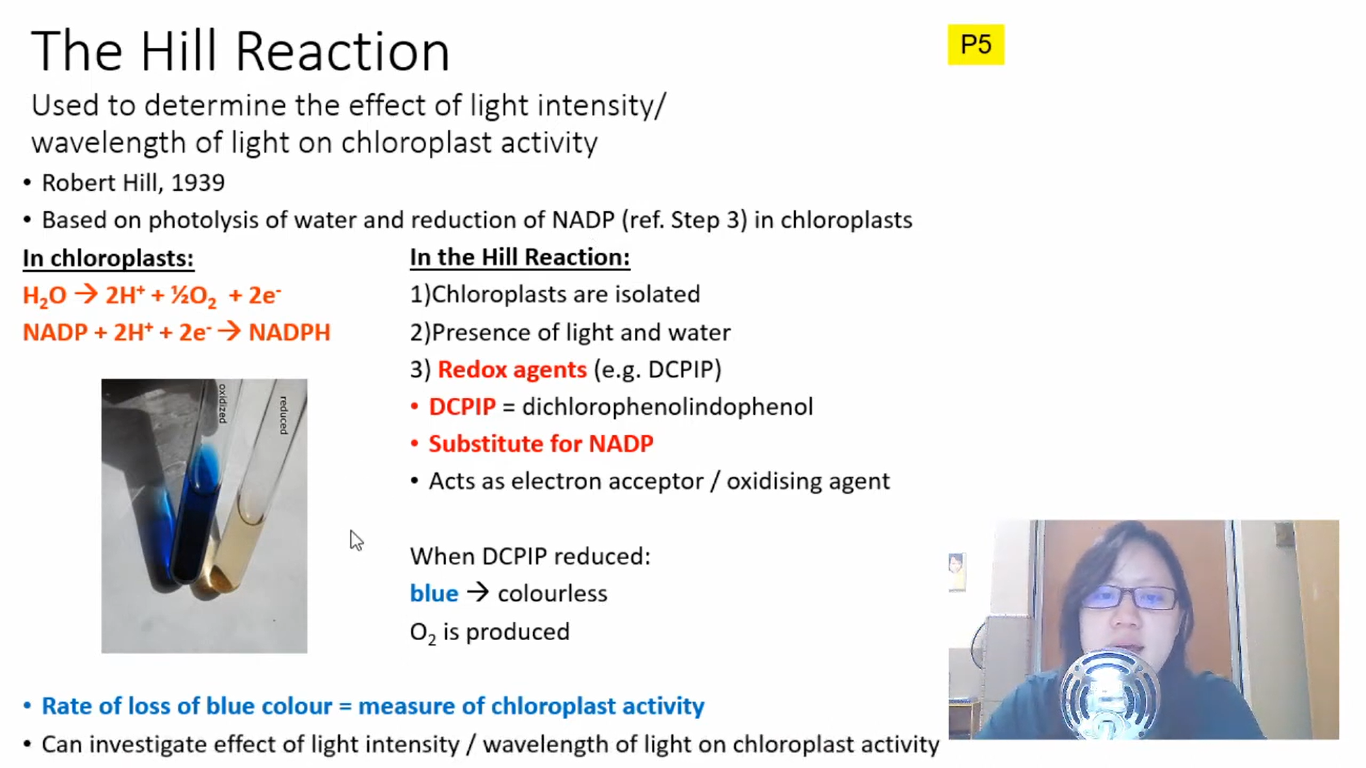 To measure rate of photosynthesis
From water in the presence of oxidizing agent
Reducing power
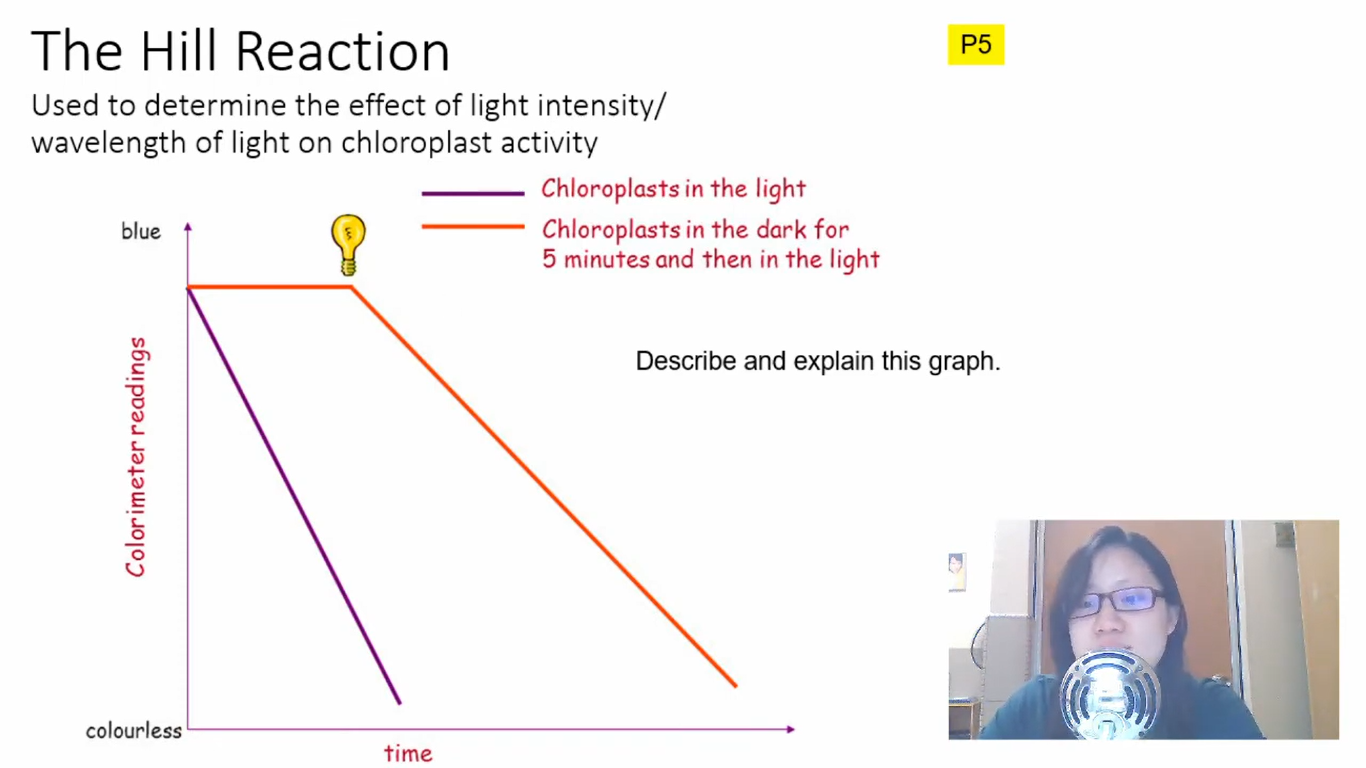 Photosynthesis and DCPIP changes from blue to colourless
No photosynthesis in dark
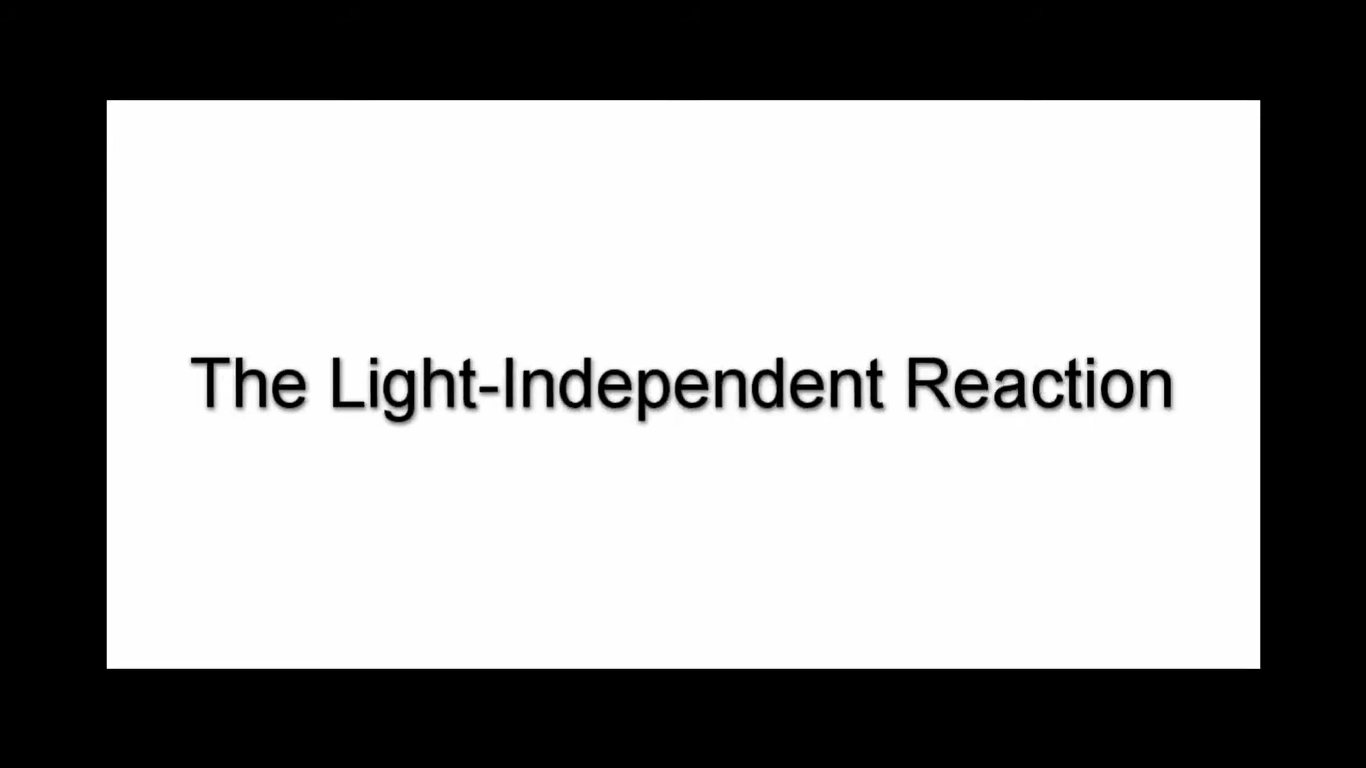 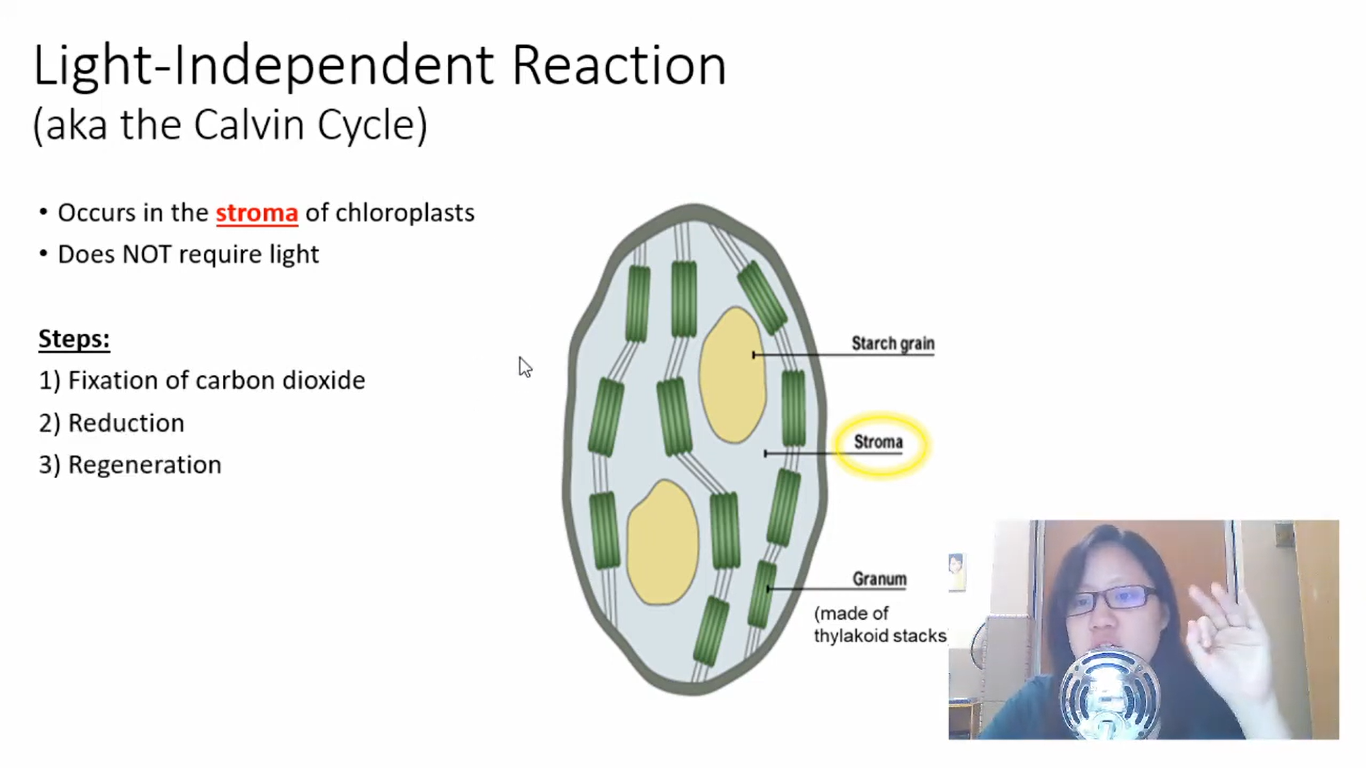 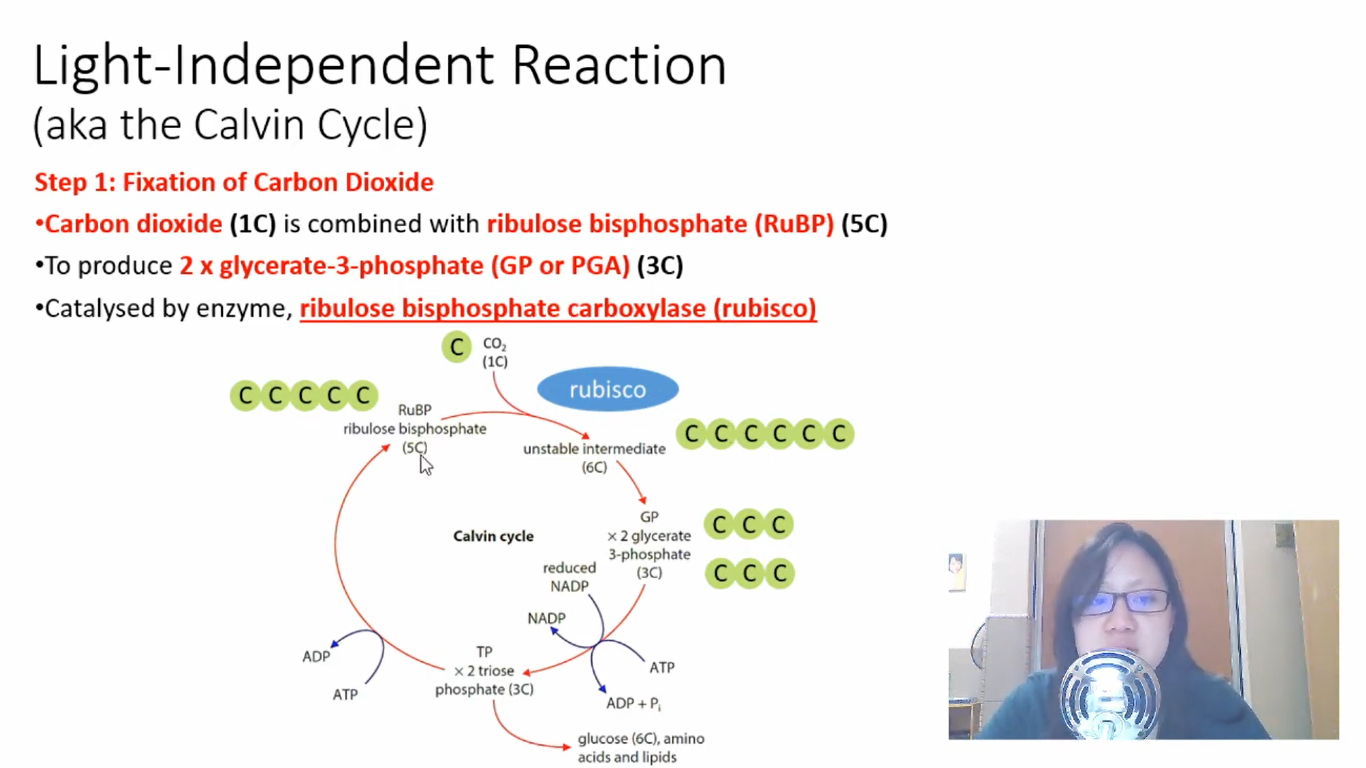 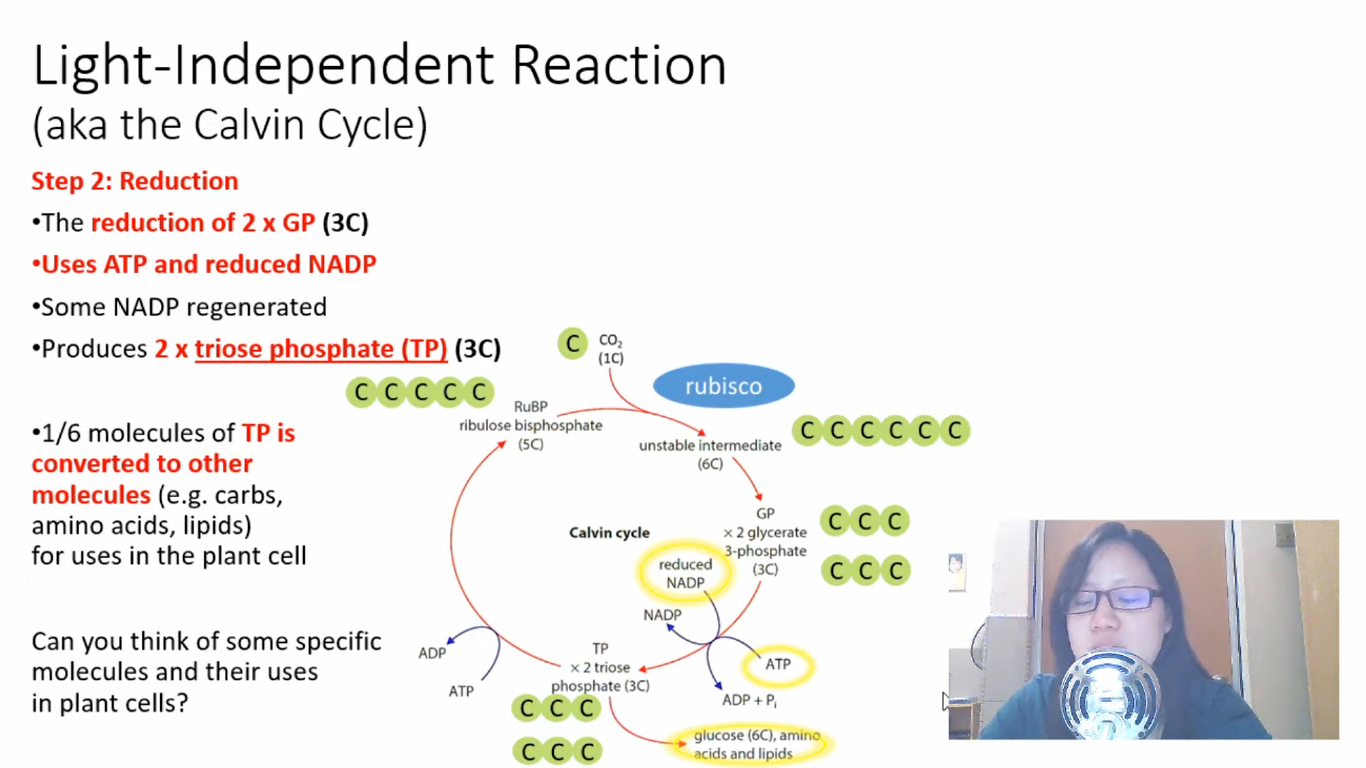 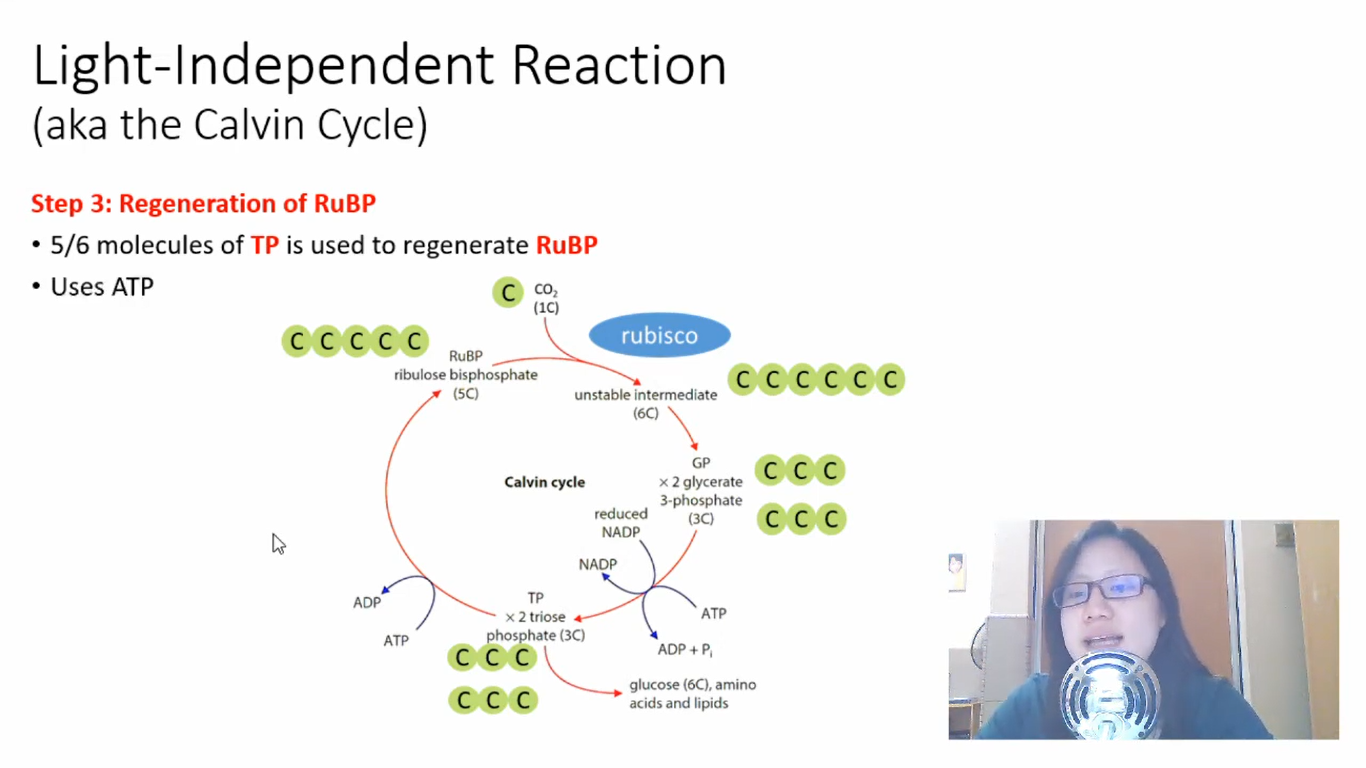 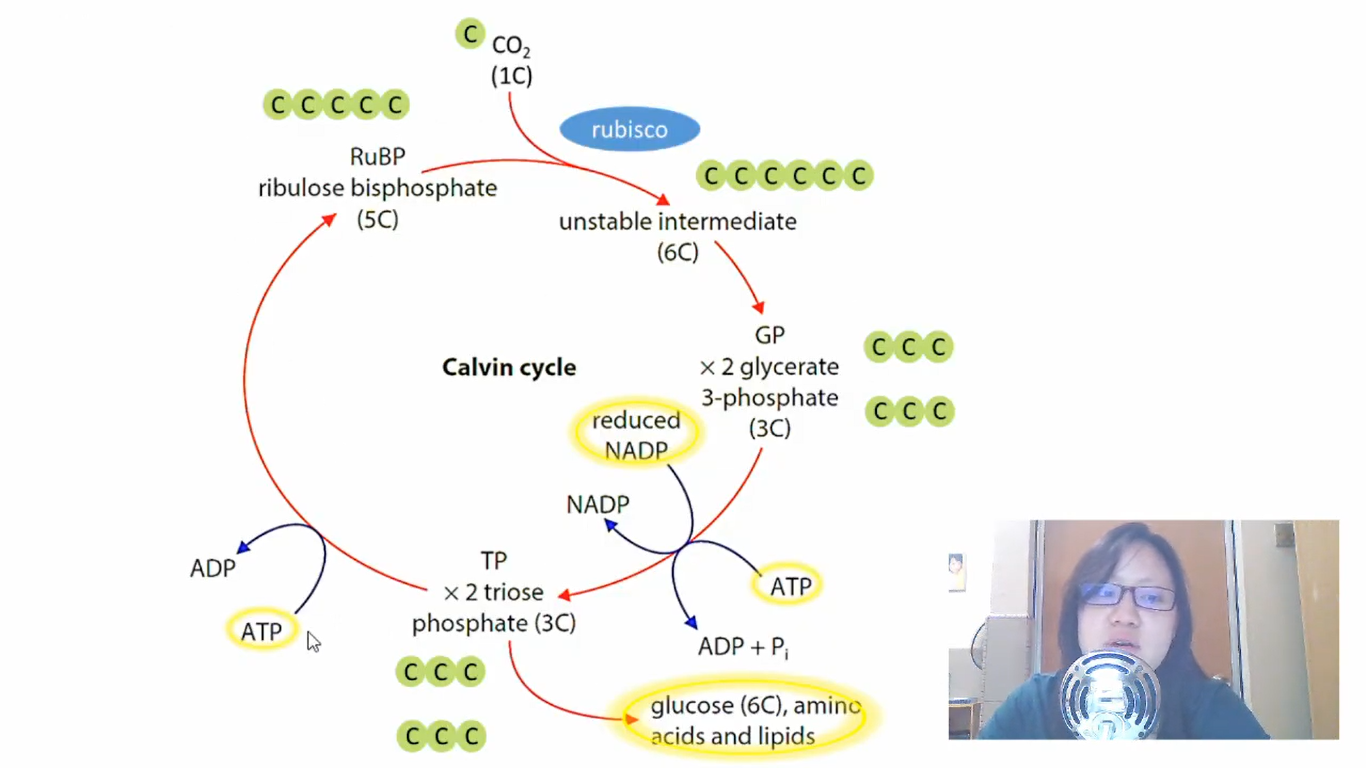 3 molecules
 (3C)
3 molecules
(18C)
3 molecules
(15C)
6 molecules
(3C)
5 molecules
(3C)
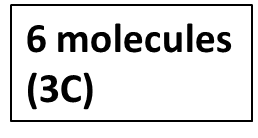 1 molecule 
(3C)
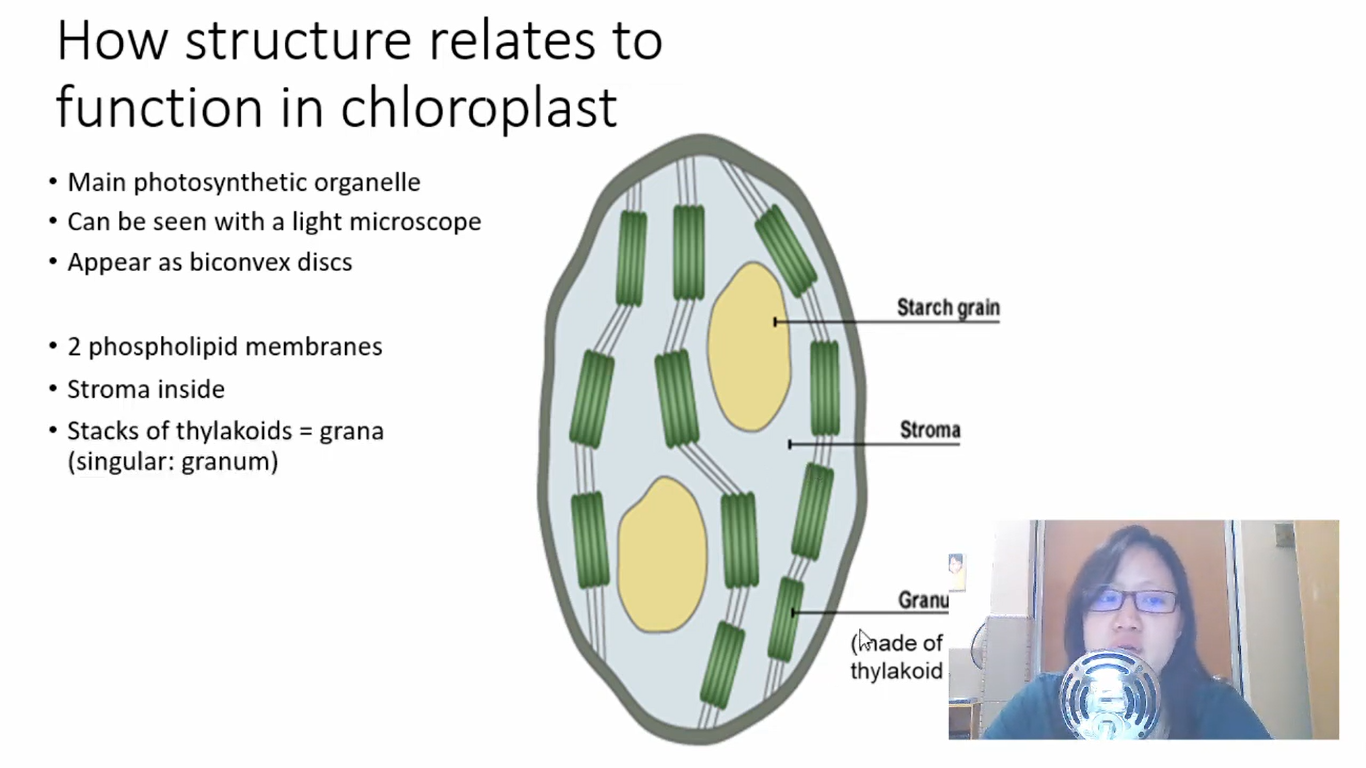 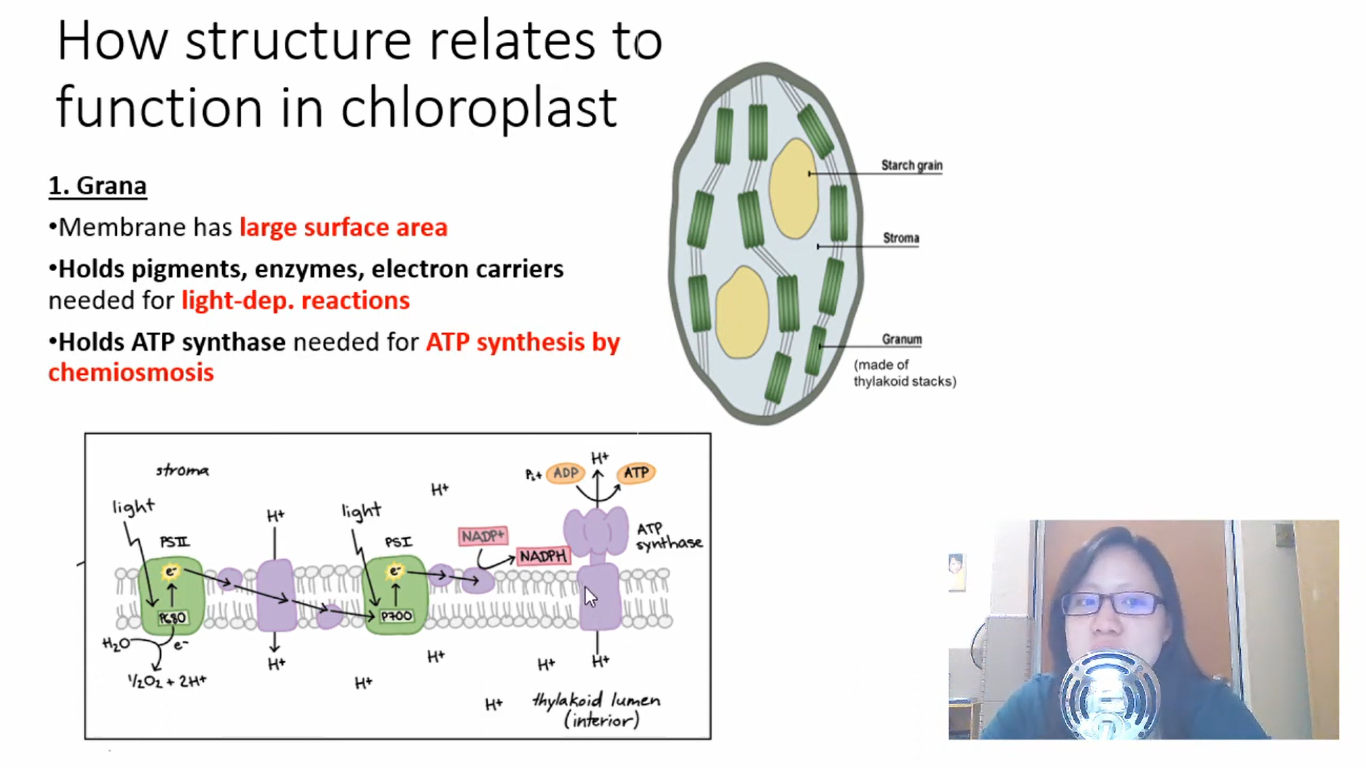 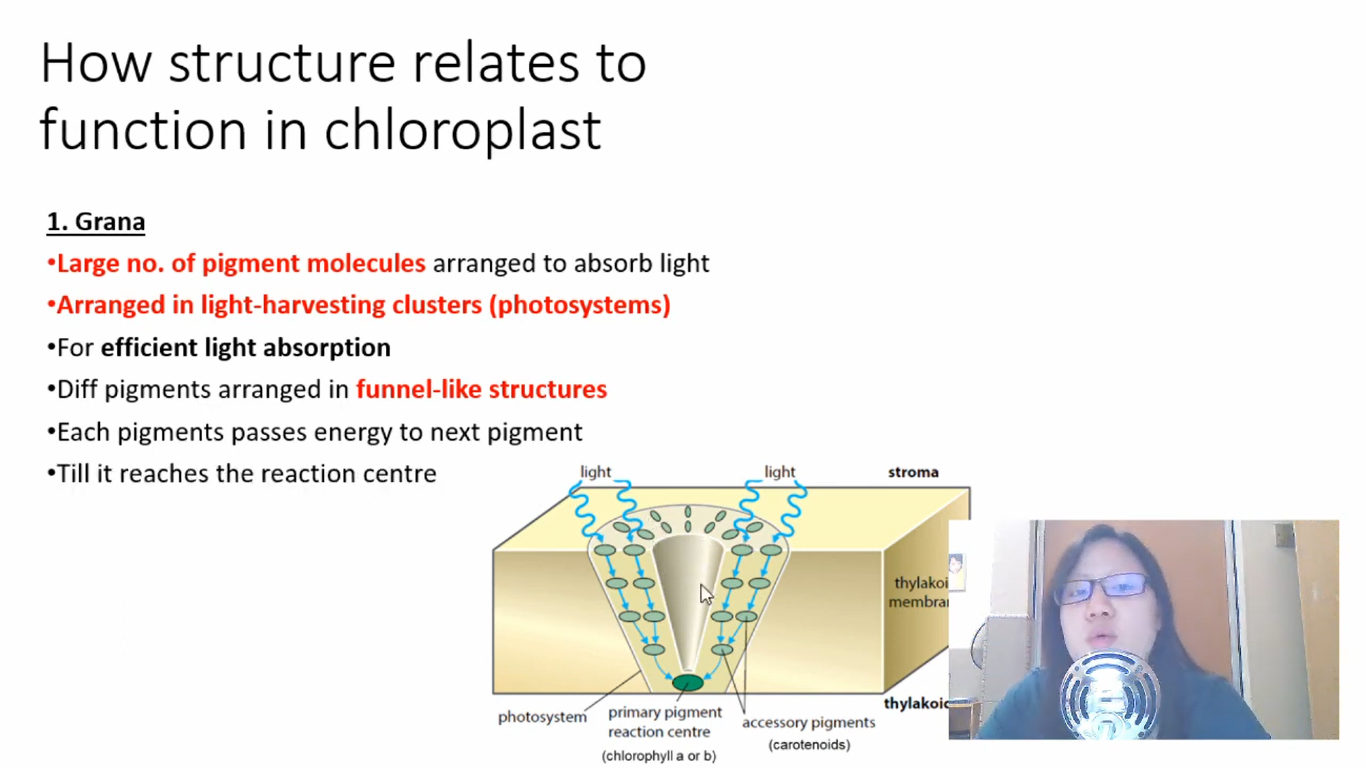 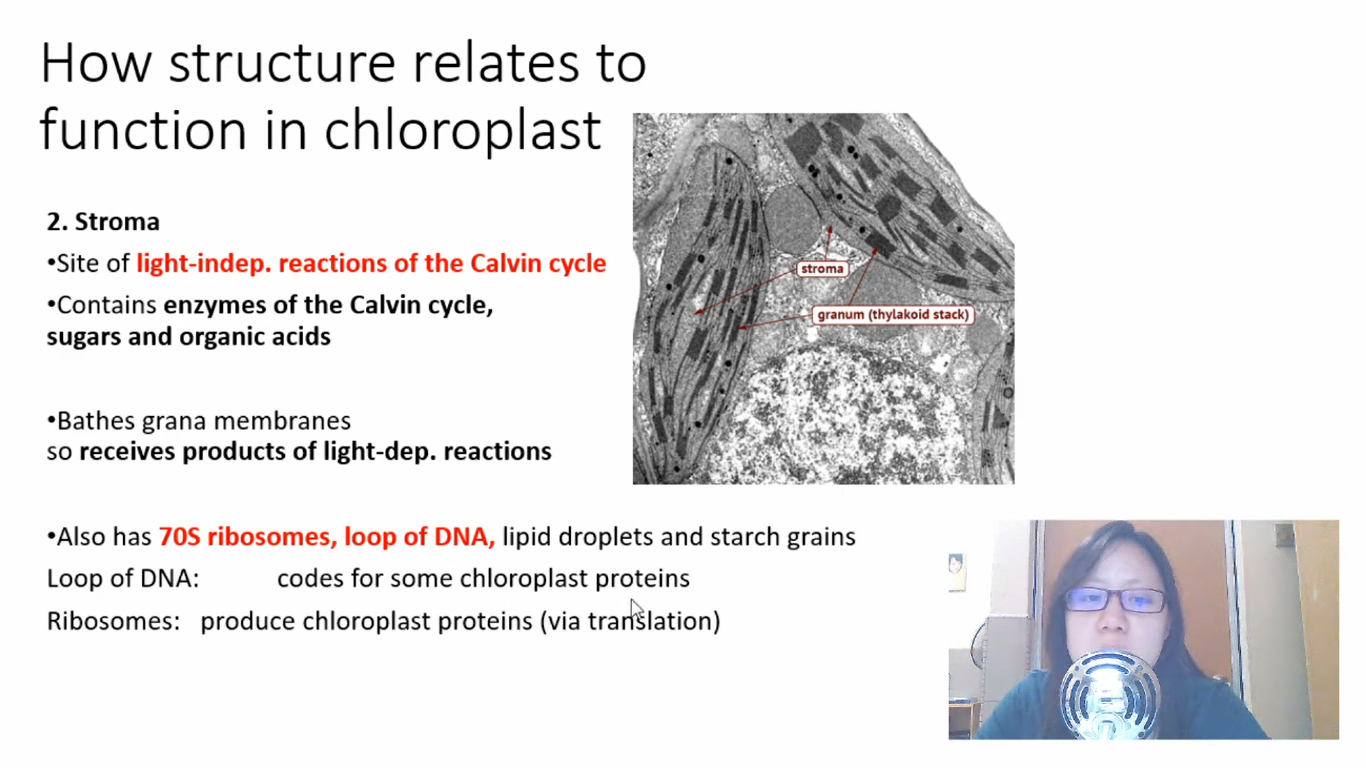 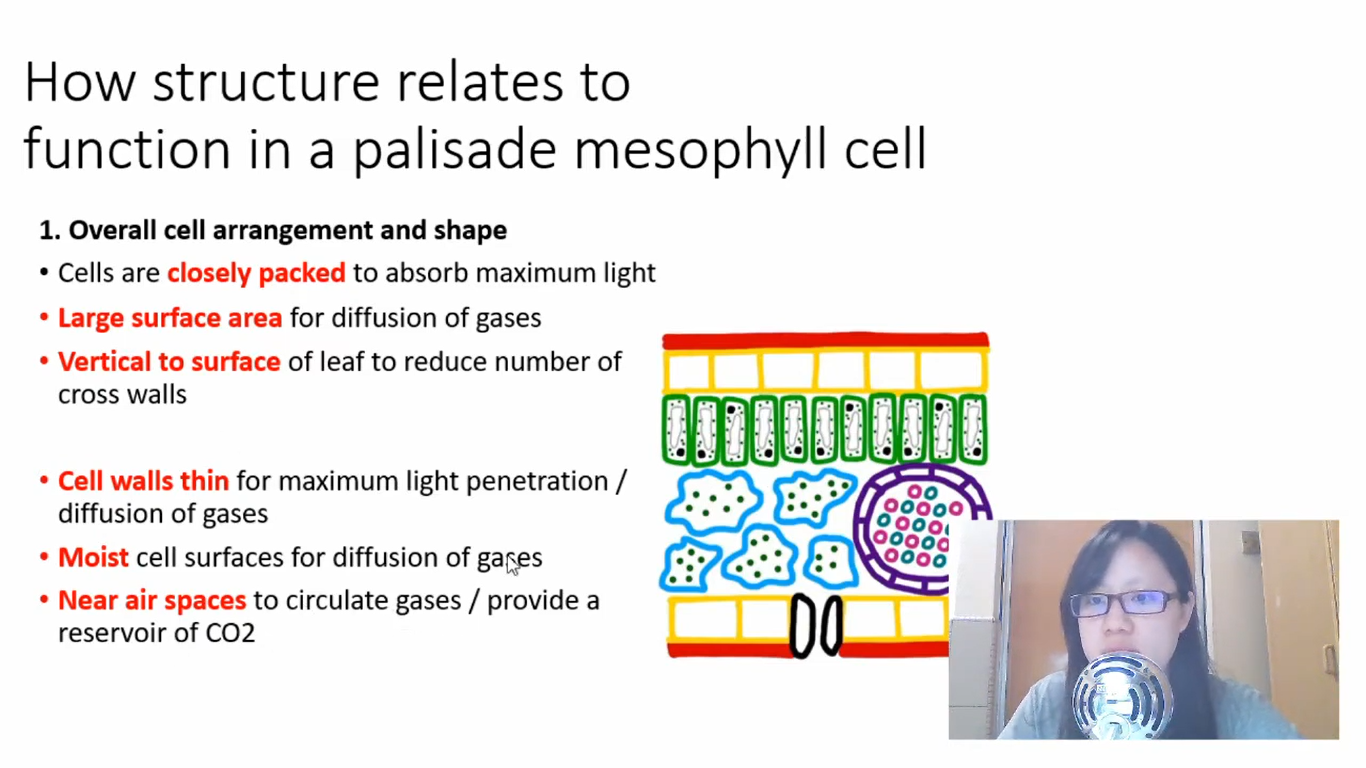 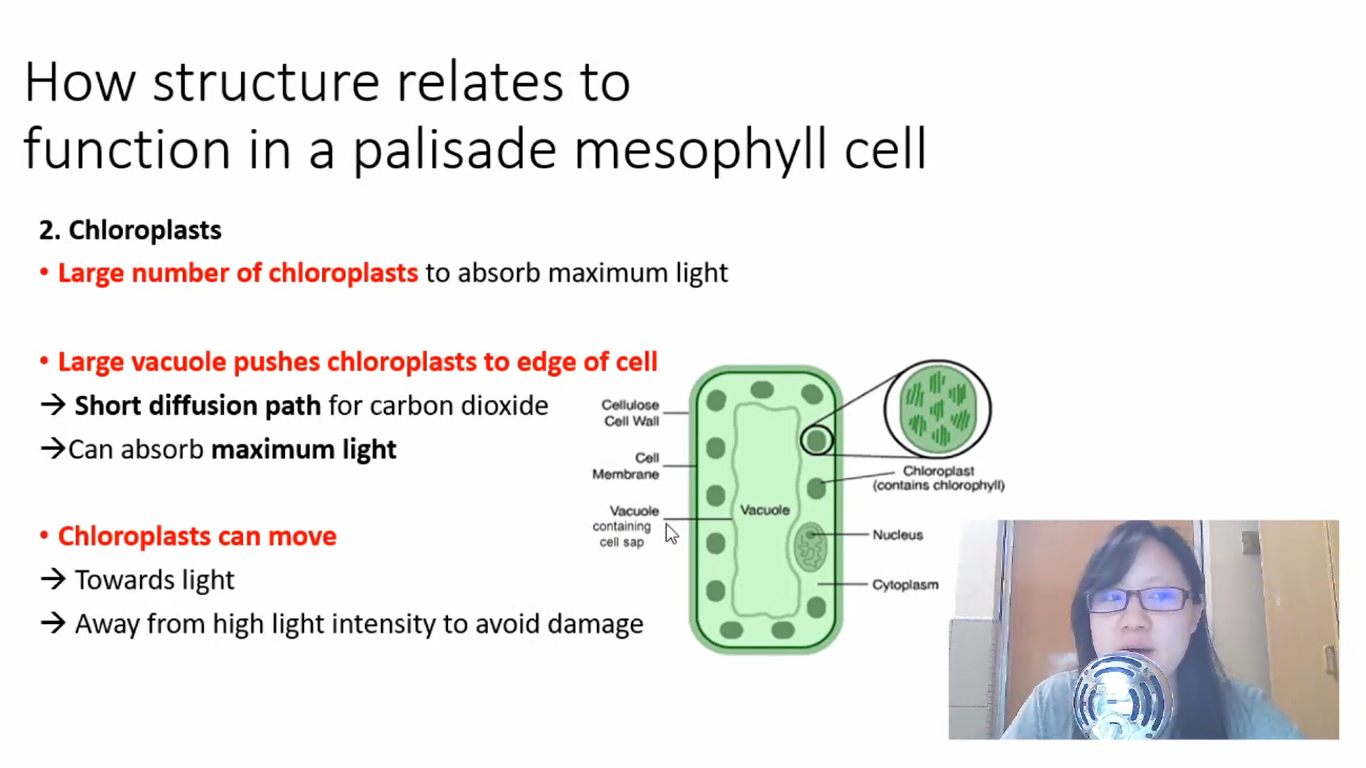 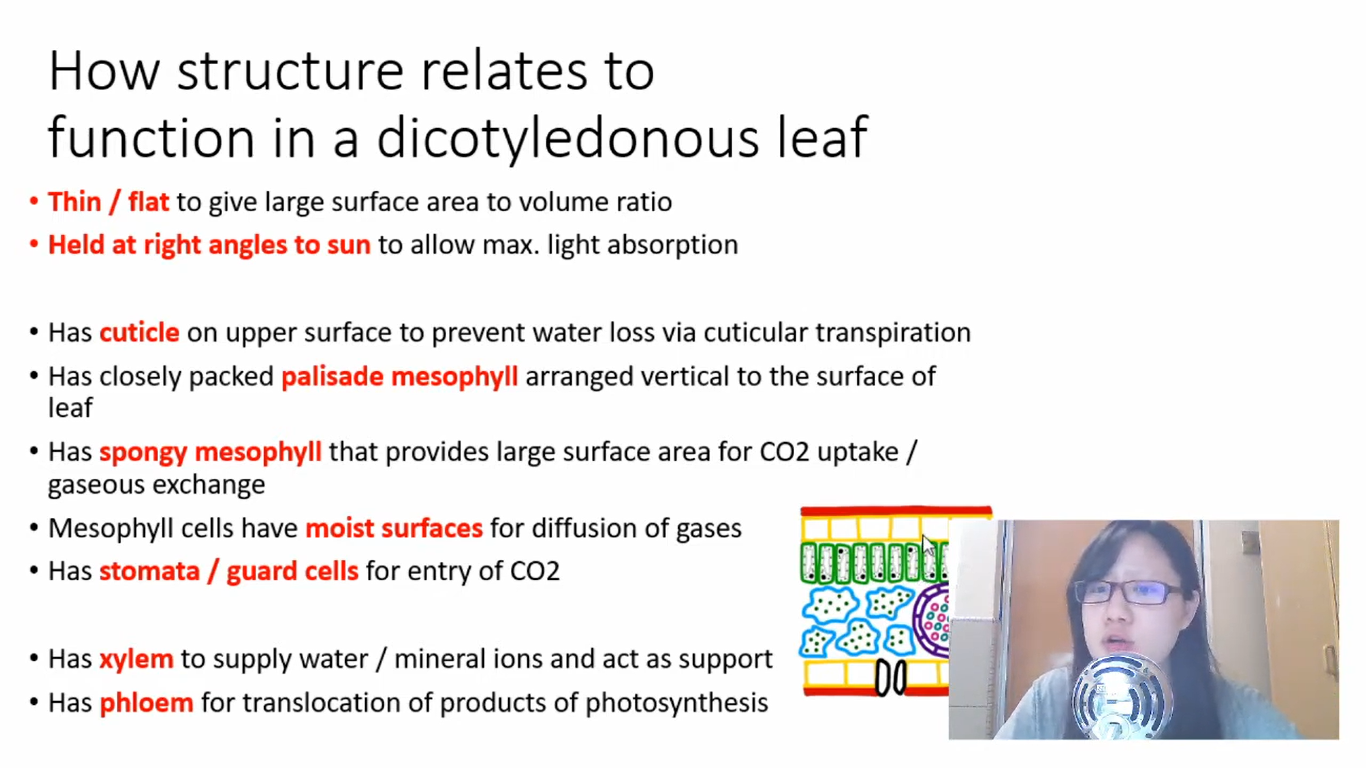 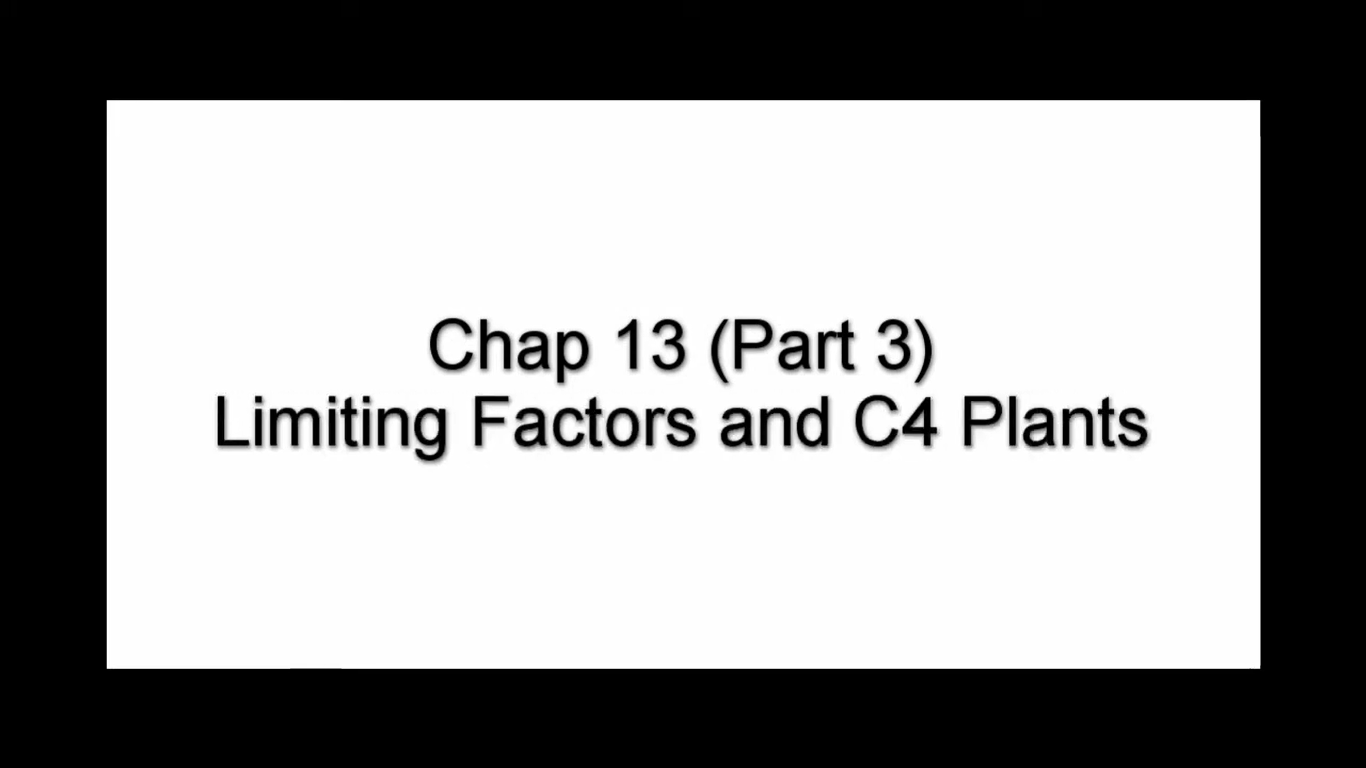 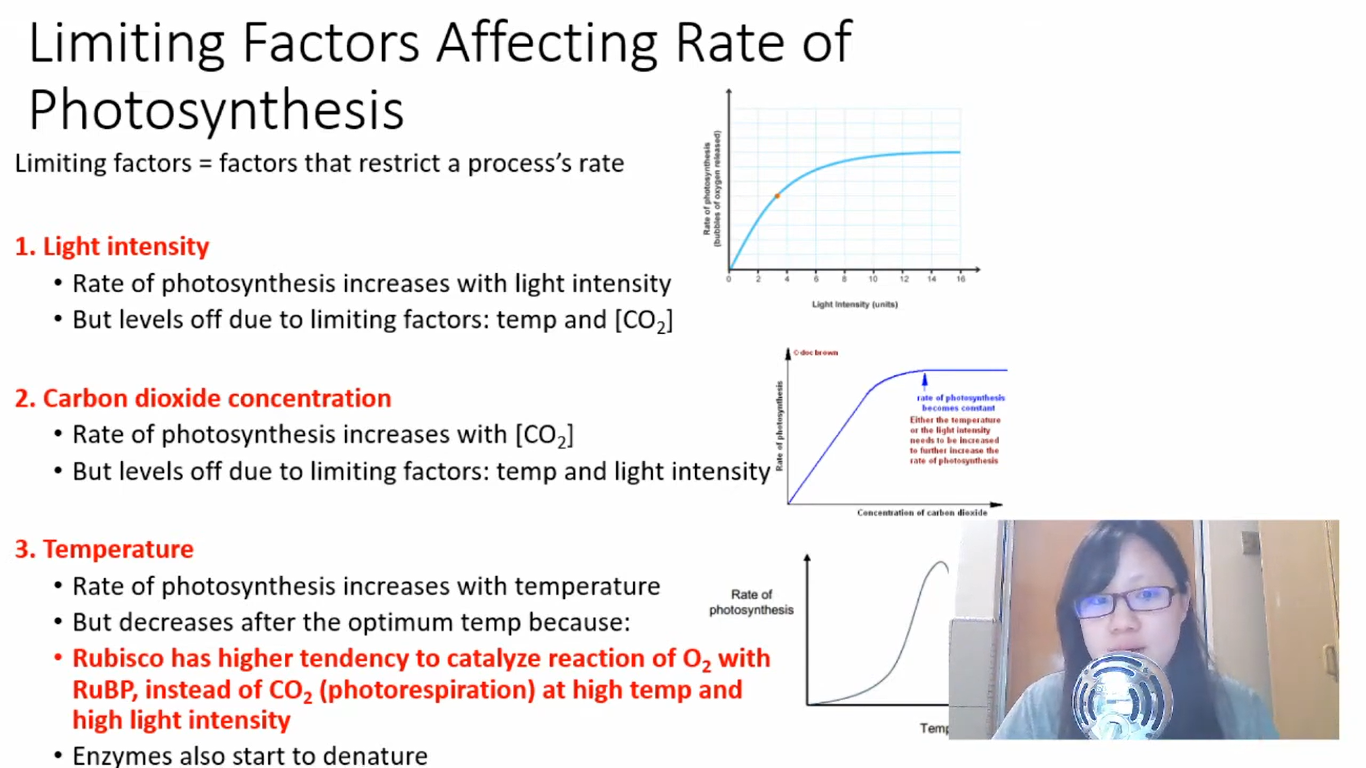 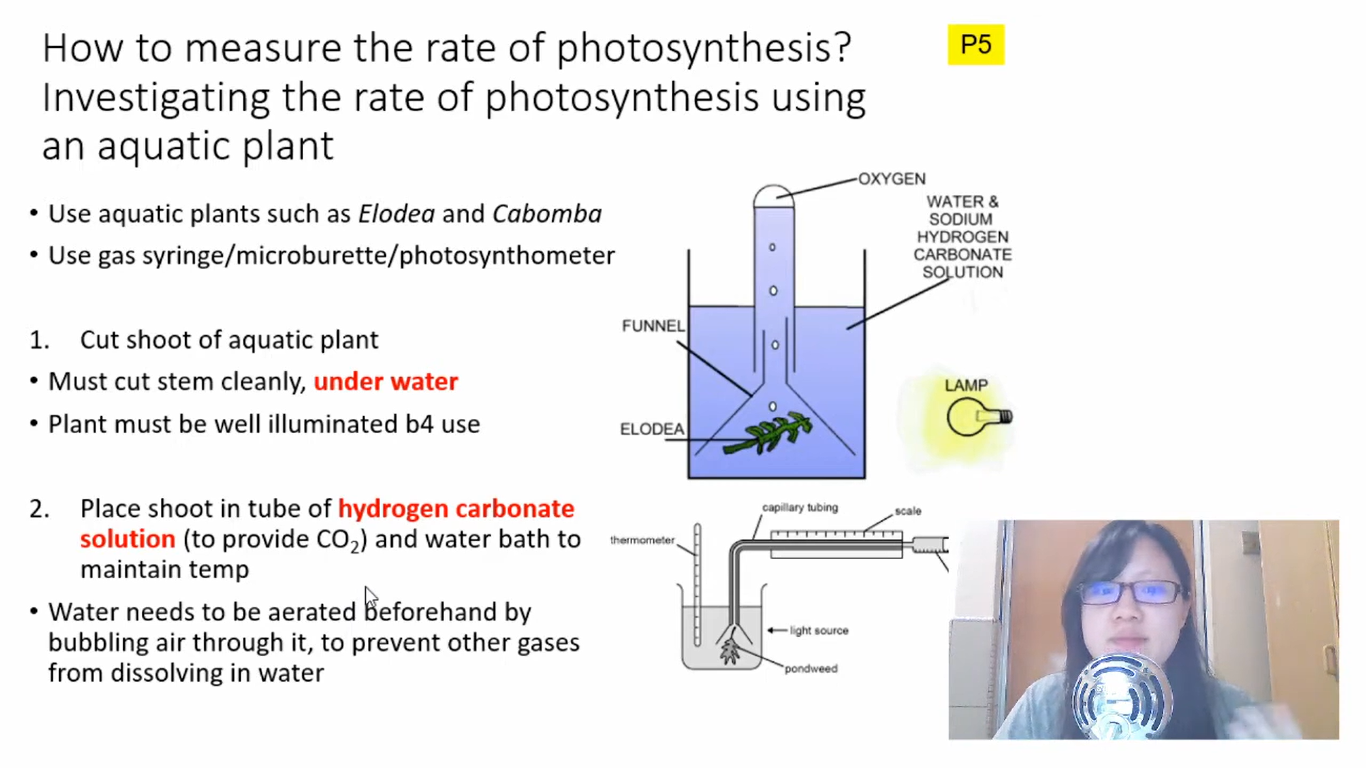 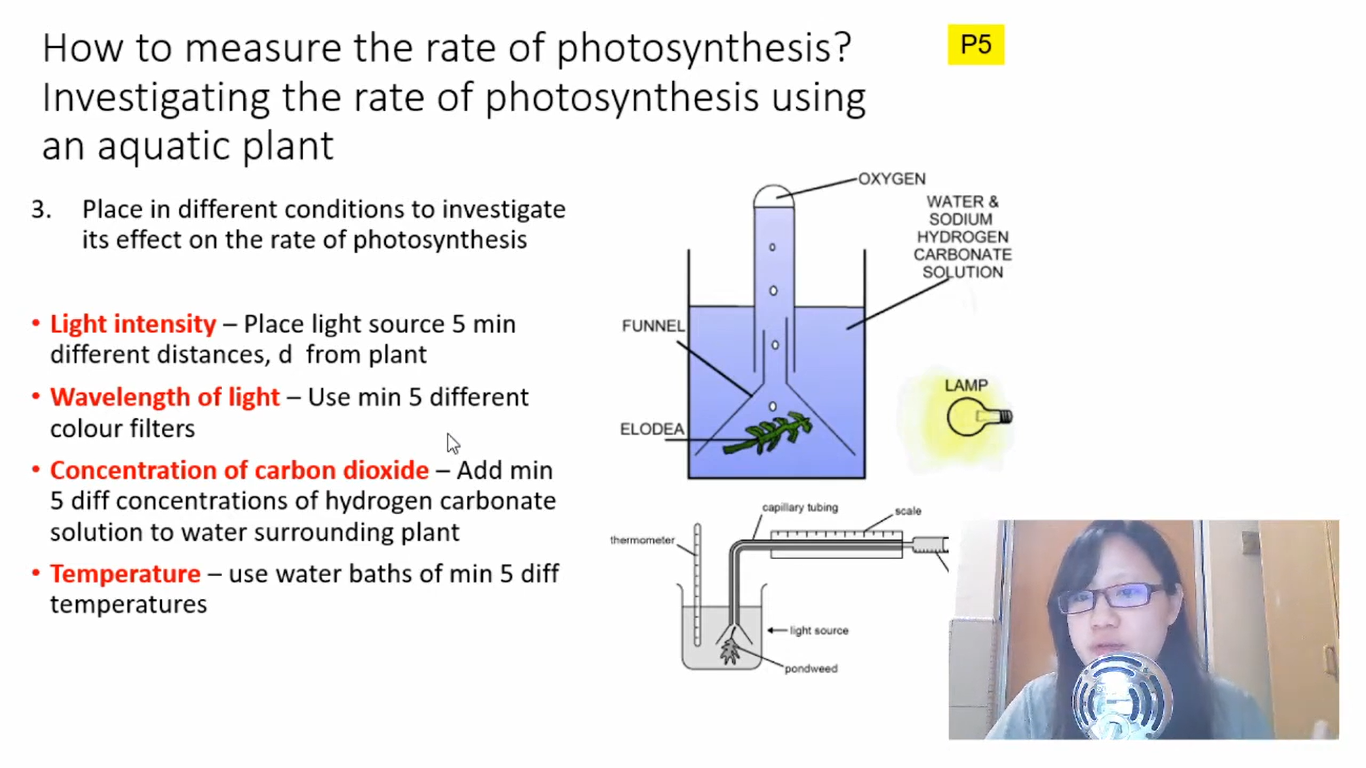 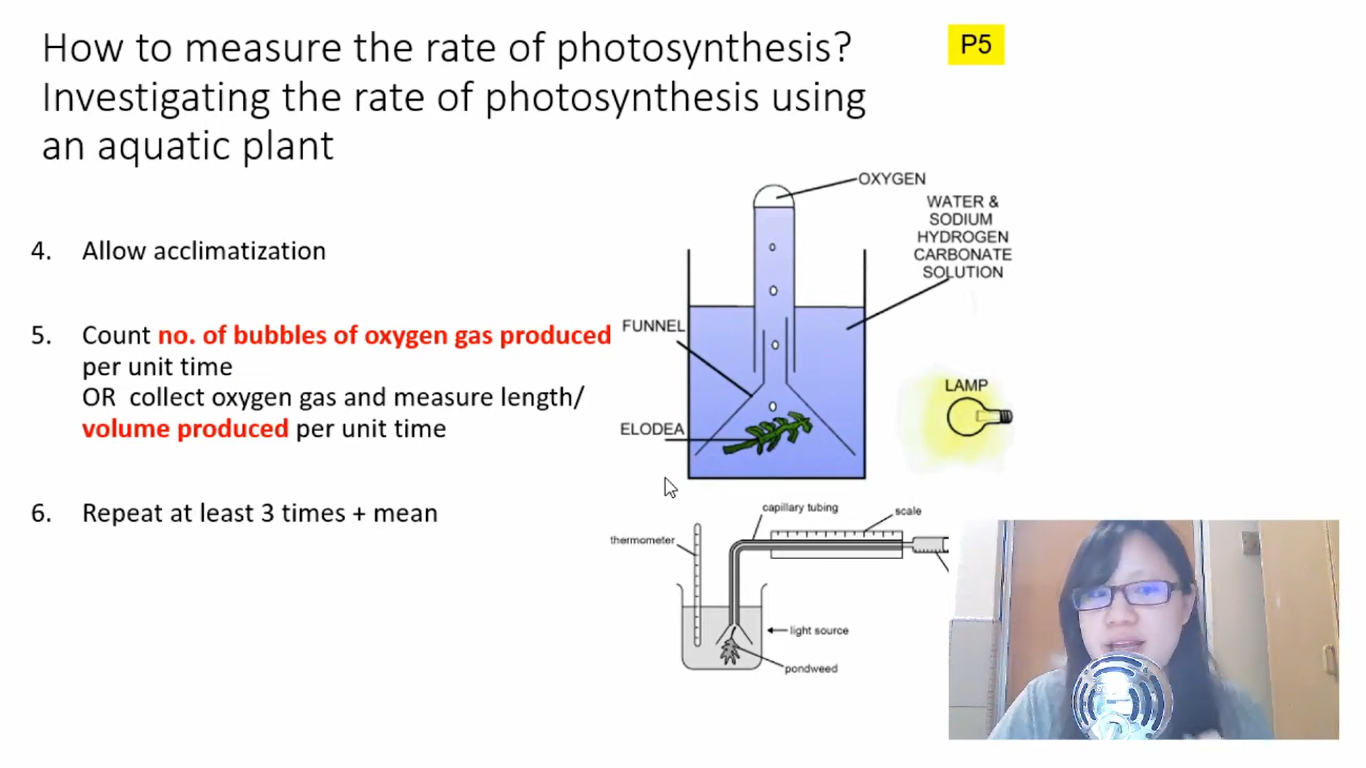 Capacity to adapt to env changes